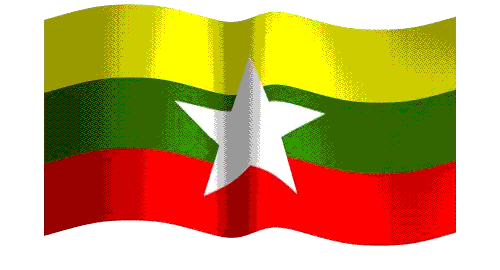 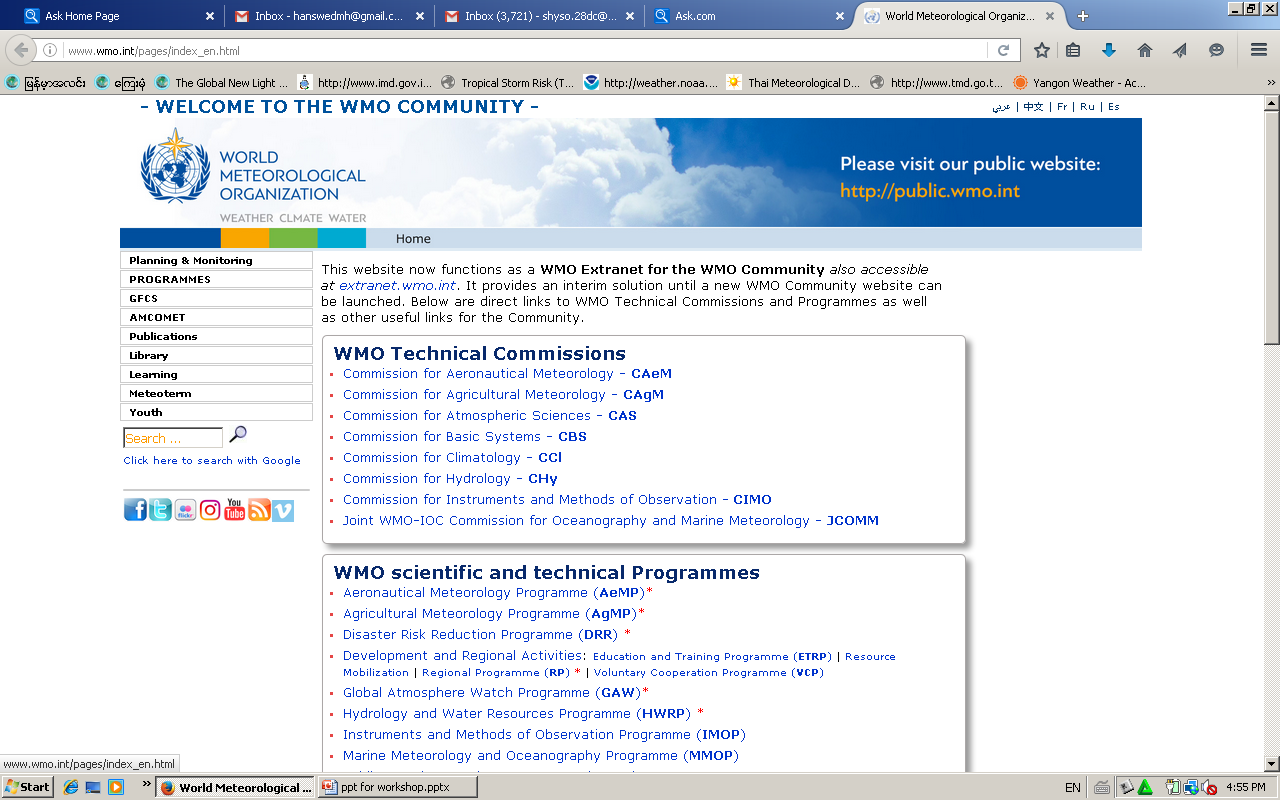 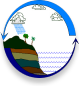 Workshop on the Implementation of New Numerical Weather Prediction(NWP) and Impact Based forecast and Warning Techniques


“DMH Vision for Meteorological Forecasting and Warning Services in Myanmar”
Presented by
      
Ms. Han Swe
 Staff Officer
Department of Meteorology and Hydrology
Myanmar
6.9.2016                                                                                       Naypyitaw
CONTENTS
Vision of Meteorological Services
Observation Network System
Current forecast and warning System in DMH 
Ongoing Activities
Needs and Challenges
Department of Meteorology and Hydrology (beyond 12.3.2013)
Director General-1
Deputy Director General-1
Director-1
Met
Director-1
UM
Director-1
Admin
Director-1
LM
Director-1
Hydro
DD-1
Agromet
DD-1
Avia
DD-1
Met
DD-1
Hydro
DD-1
RS-GIS
DD-1
Seismo
DD-1
Admin
DD-1
Budget
CE-1
Engg:
AD
(5)
AD
(3)
AD
(9)
AD
(2)
AD
(2)
AD
(2)
AD
(2)
EE
(3)
AD
(2)
AD
(2)
AD
(2)
MO   -7
35 
HMA - 
SO   - 
JO   -
MO   -8
48 
HMA -
SO   - 
JO   -
MO  -39
 
HMA - 4
SO   -5 
JO   -8
MO   -5
 
UD -4 
LD   -6
MO   -4
 
UD – 2
LD - 9
AE   -5
 
JE 1 – 3
 JE 2 - 6
MO - 43 
HMA -4 
SO    - 9
JO    - 3
MO   -7
23 
HMA - 
SO   - 
JO   -
MO   -6
20 
HMA - 
SO   - 
JO   -
MO   -6
30 
HMA - 
SO    - 
JO    -
MO   -3
 24
HMA - 
SO   - 
JO   -
Our Vision for meteorological services
To upgrade weather observations system
To develop capacity building for weather forecasting, climate & climate change research activities
To achieve the provision of quality weather and climate services
To improve existing EWS
Meteorological Observation Network
(50) WMO Register (3)hourly Synoptic Observation Stations 
(1) Upper Air Observation Global Meteorological Observation System
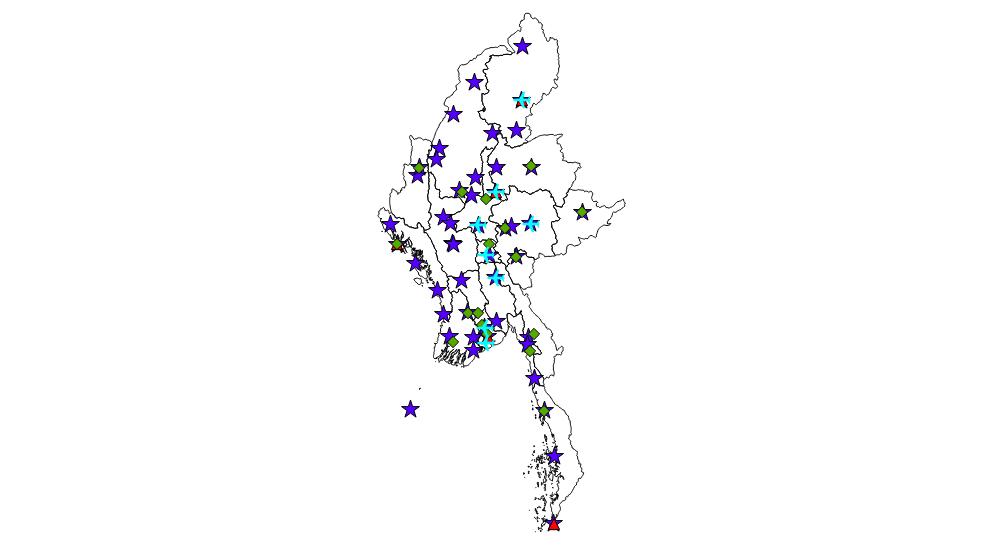 Reporting Stations   		    - 50
 RBCN	                   		    -  5
Agro meteorological Stations                  - 17
Upper Air Station 			    -  1
Aviation Weather Station    		    -  8
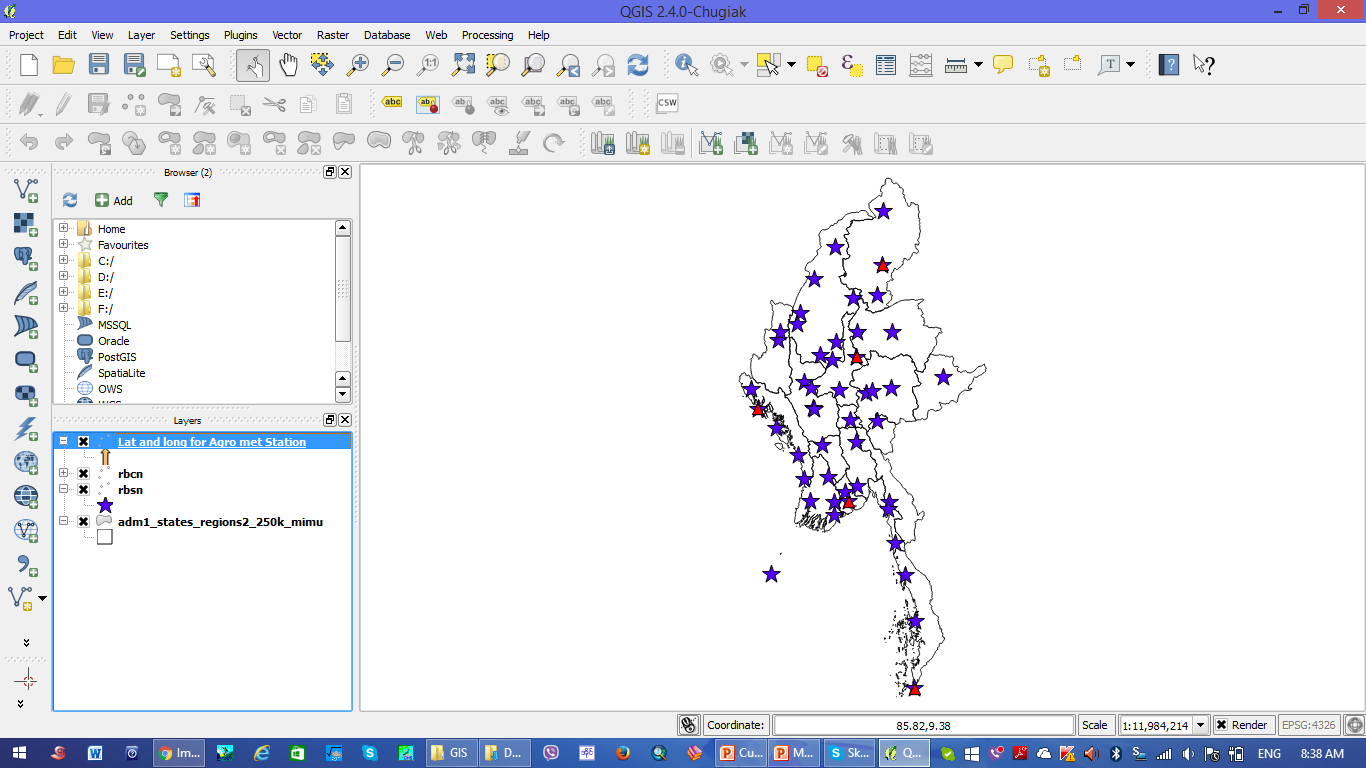 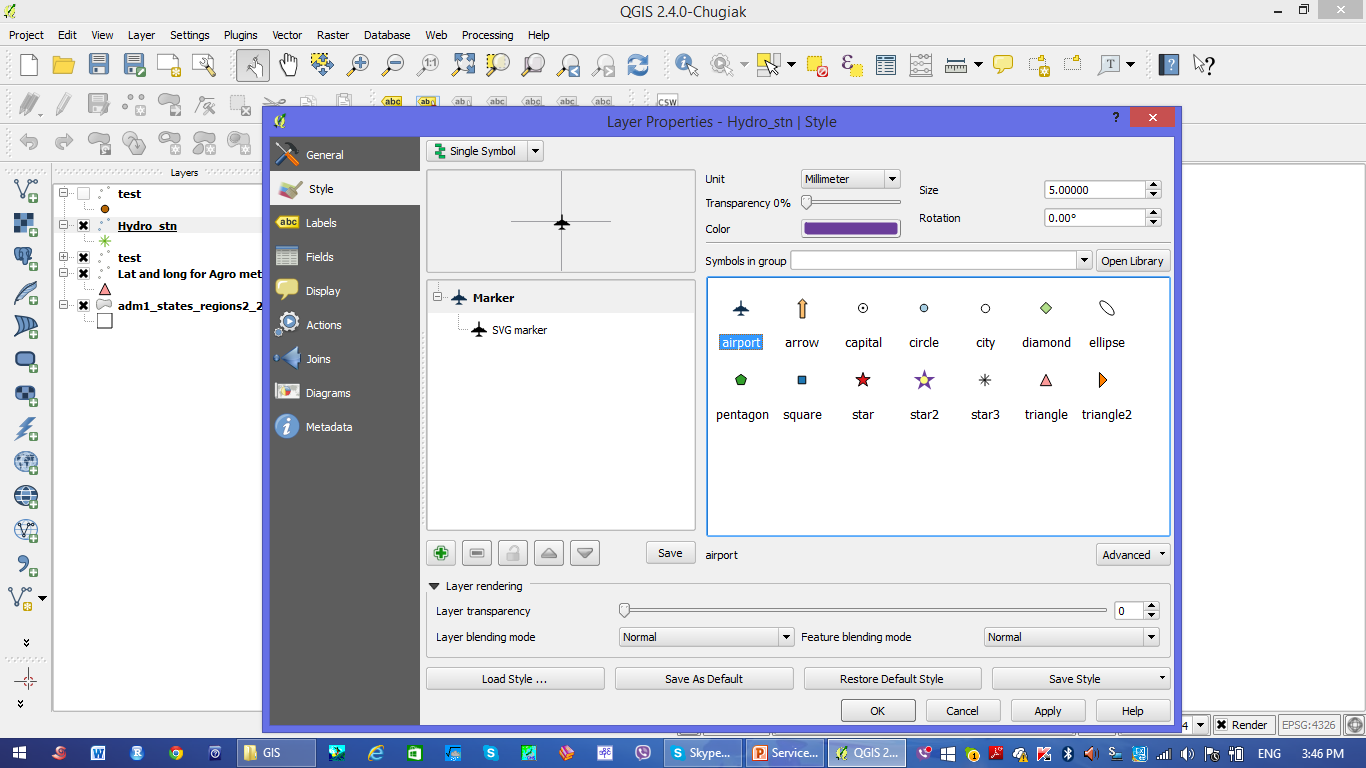 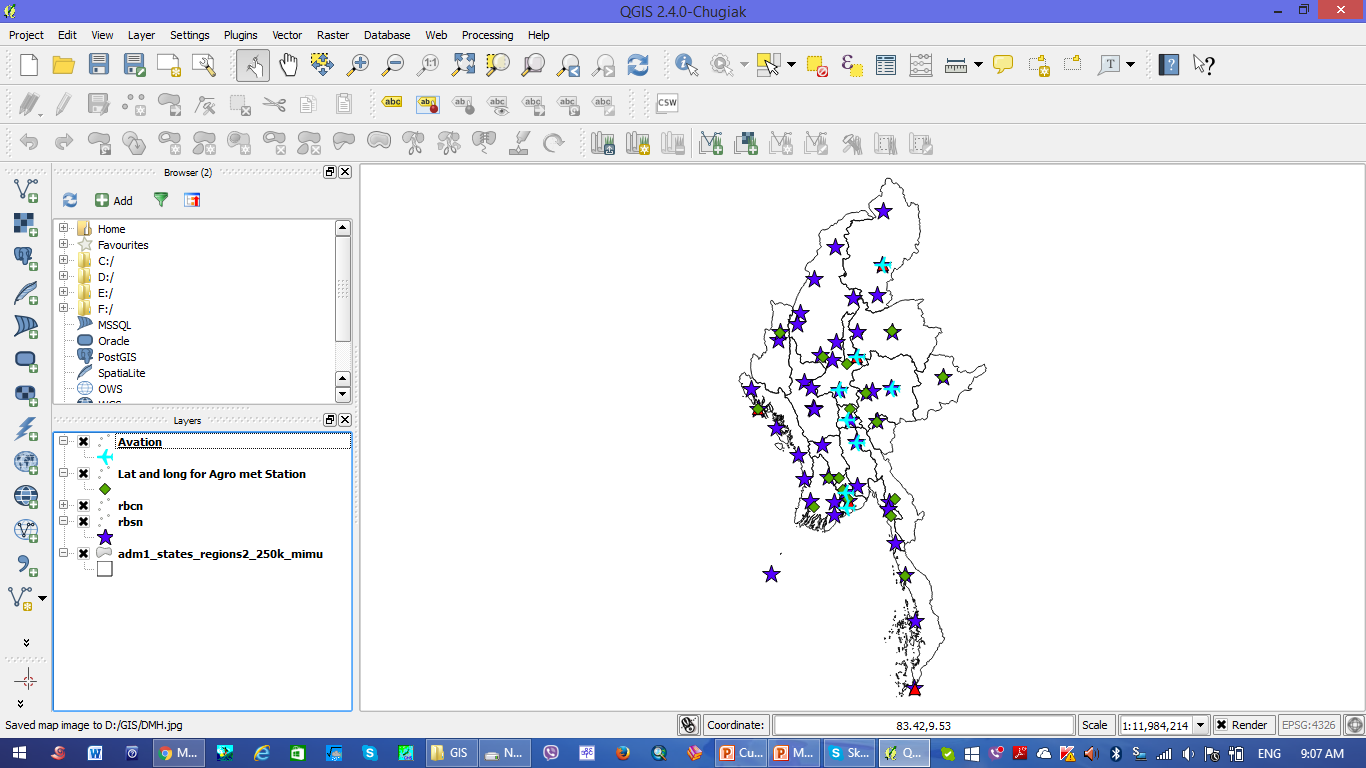 SSB
Observatory
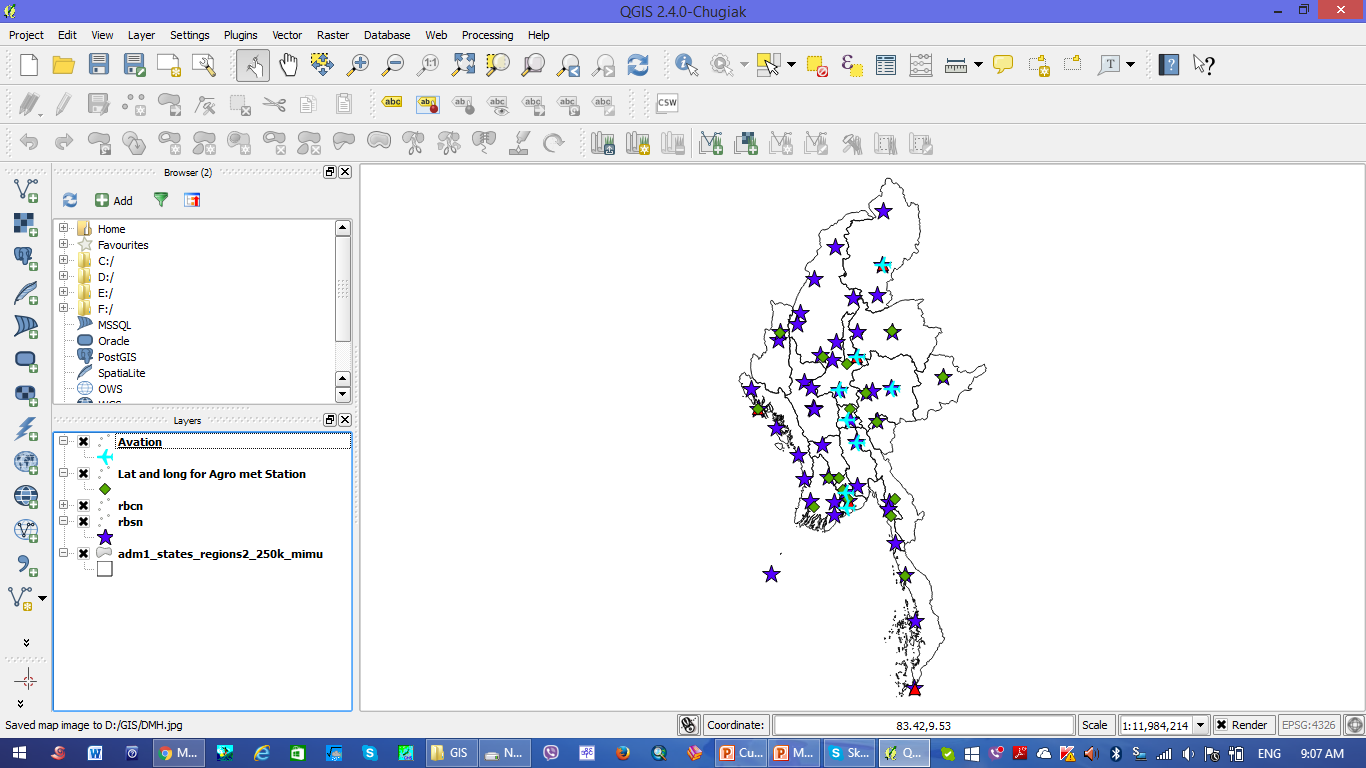 GTS
Bangkok &
New Delhi
Telephone
Main Center
(NayPyiTaw)
Observatory
IP/VPN(Internet)
SSB
Observatory
GTS
Bangkok &
New Delhi
Telephone
Backup Center
(Yangon)
Observatory
Network of AWOS in DMH-Myanmar
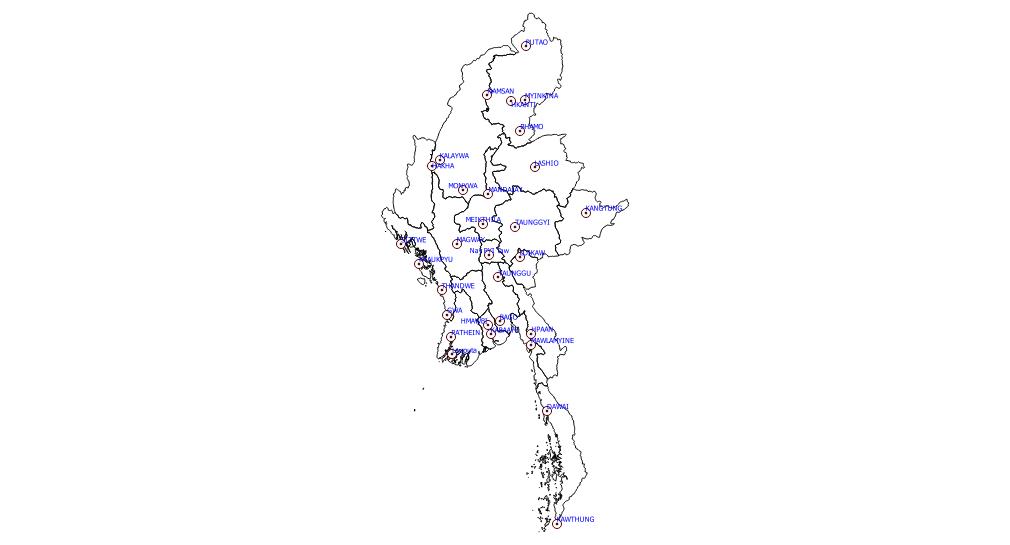 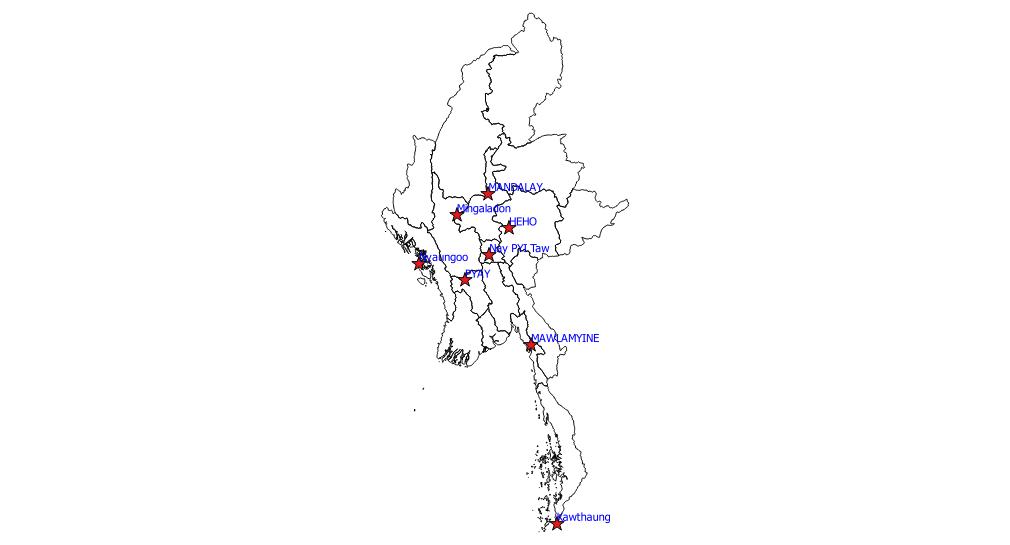 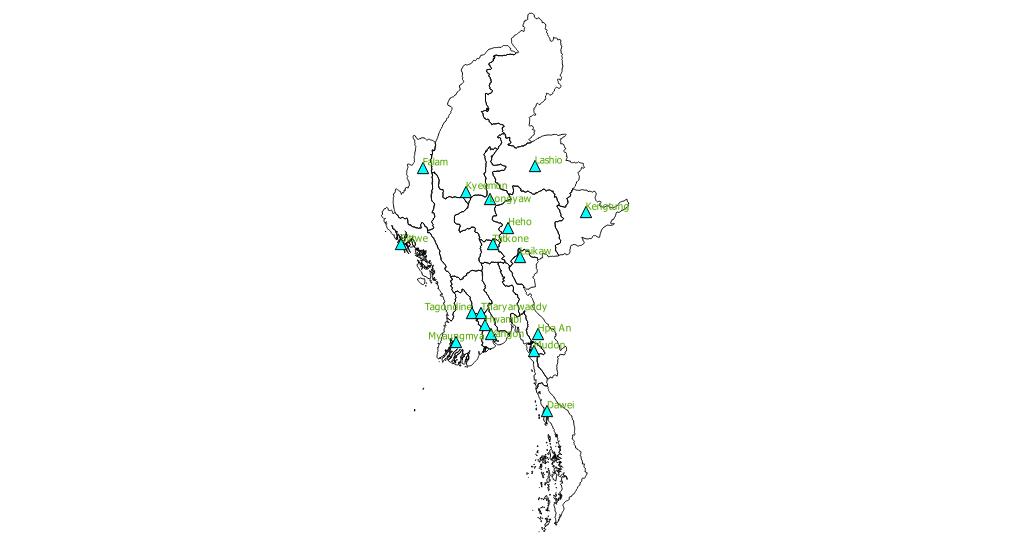 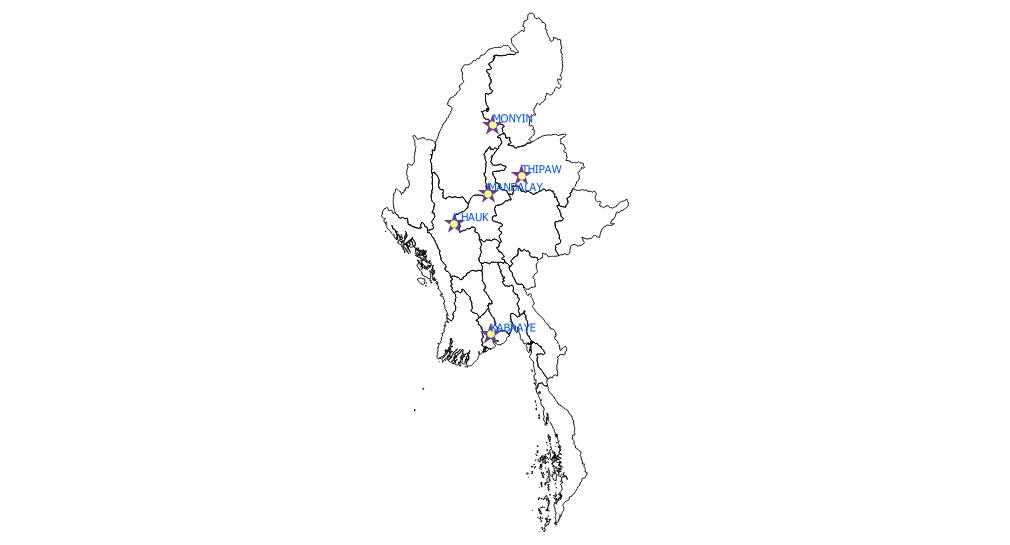 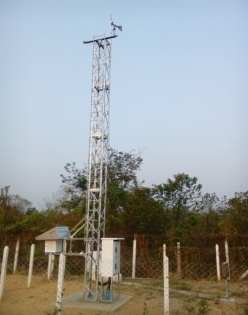 30 AWOS(JICA)
17AWOS
(RIMES-AGRO)
8 AWOS
(DMH)
5 AWOS
CMA
Radar Network
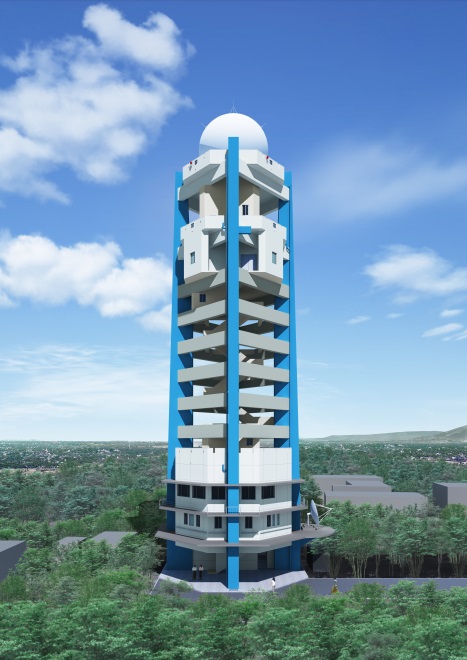 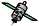 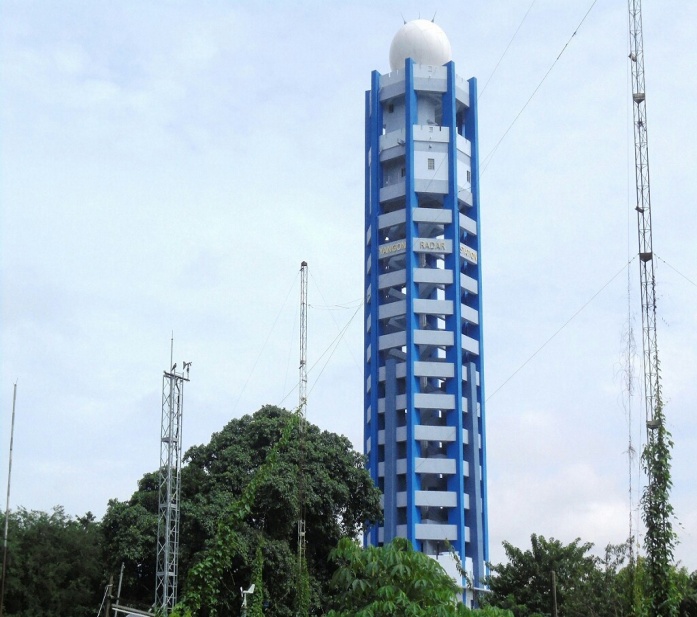 Mandalay
Yangon
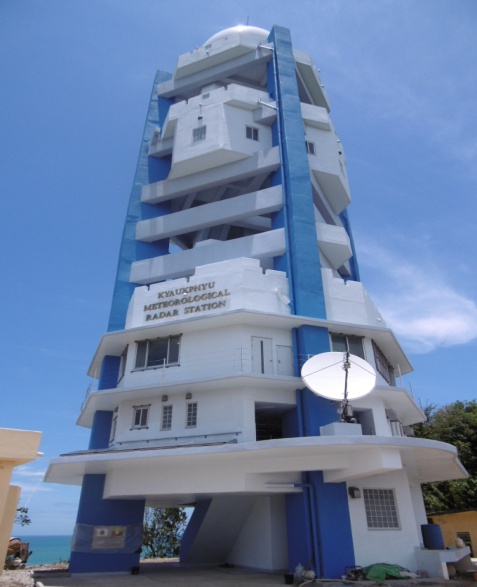 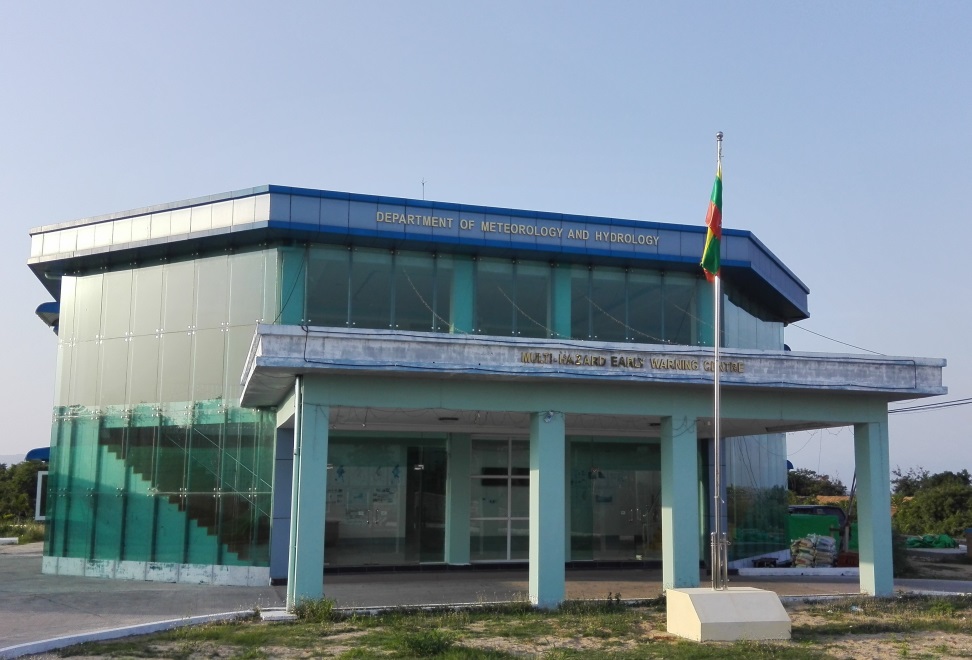 Kyauk Phyu
Nay Pyi Taw
[Speaker Notes: yangon=18 fl (75)
Kpu=9 fl (45)
Mandalay=12 fl (45-50)]
Climate Information Timeline
Type of Warning and Forecast
Cyclone Warning
Storm Surge Warning
Flood Warning
Untimely Rainfall Warning
Fog Warning
Heavy Rain Warning
Aviation weather warning
Low flow water level
Tsunami
Port Warning
Squall Warning
Agro-meteorological Bulletin
Bay Bulletin
Flood Bulletin
Special Weather Bulletin
Daily Weather/water level
Dekad Weather/water level
Monthly Weather/water level
General Weather Outlook for Monsoon season
Seasonal Weather/water level  Forecast
Aviation Weather Forecast
Marine Weather Forecast
Special Forecast
Rainfall/Temperature New Records
Cyclone News
Condition of Southwest Monsoon Onset and withdrawal
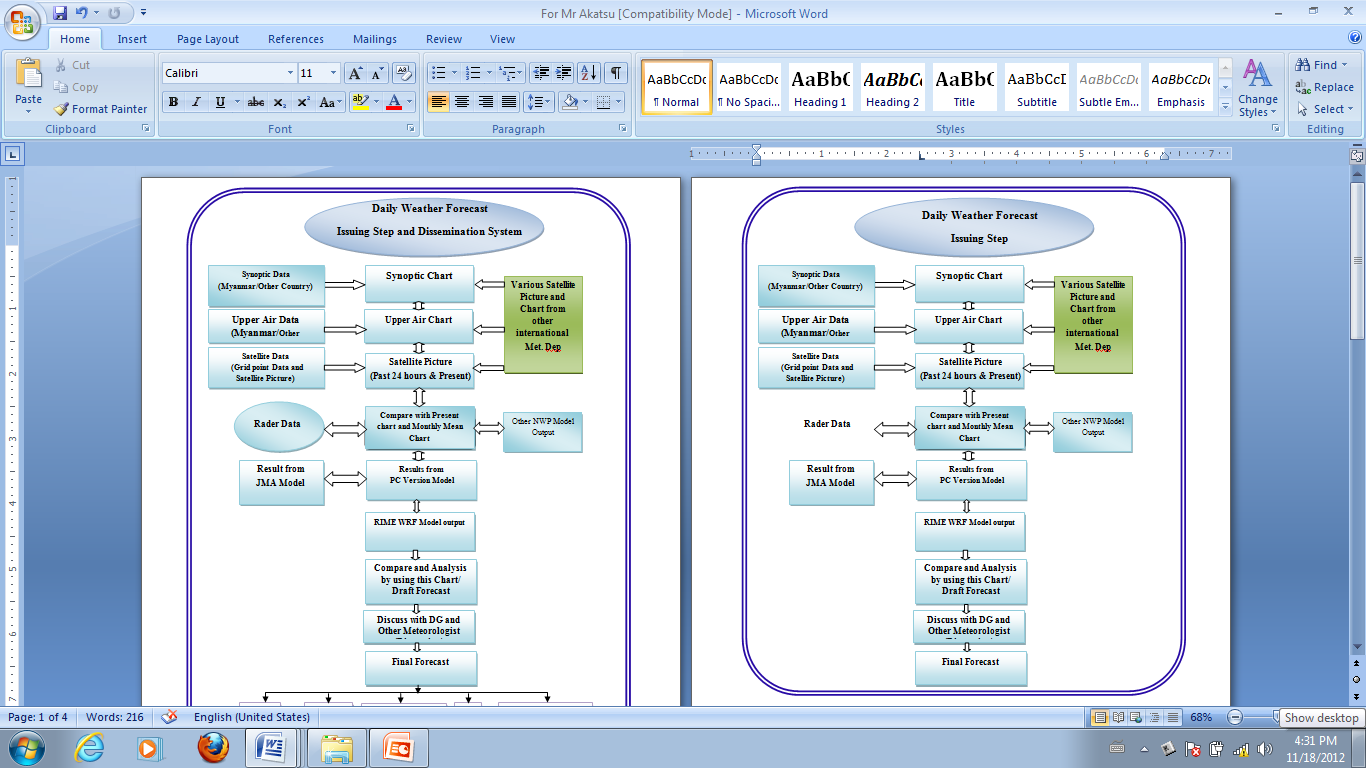 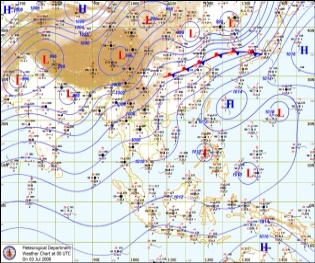 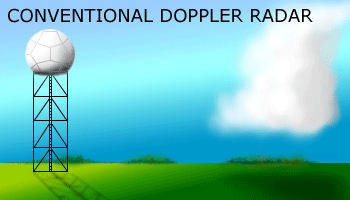 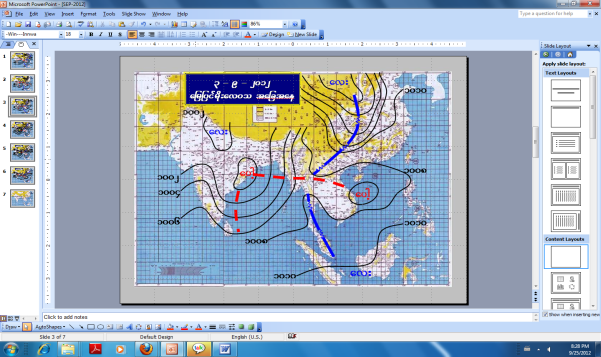 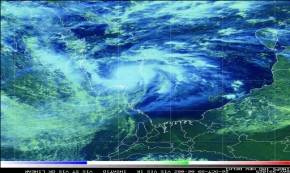 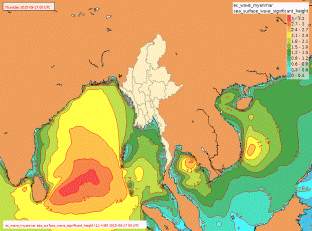 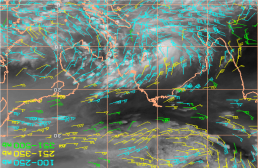 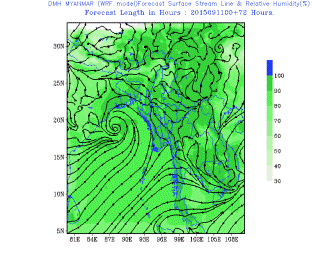 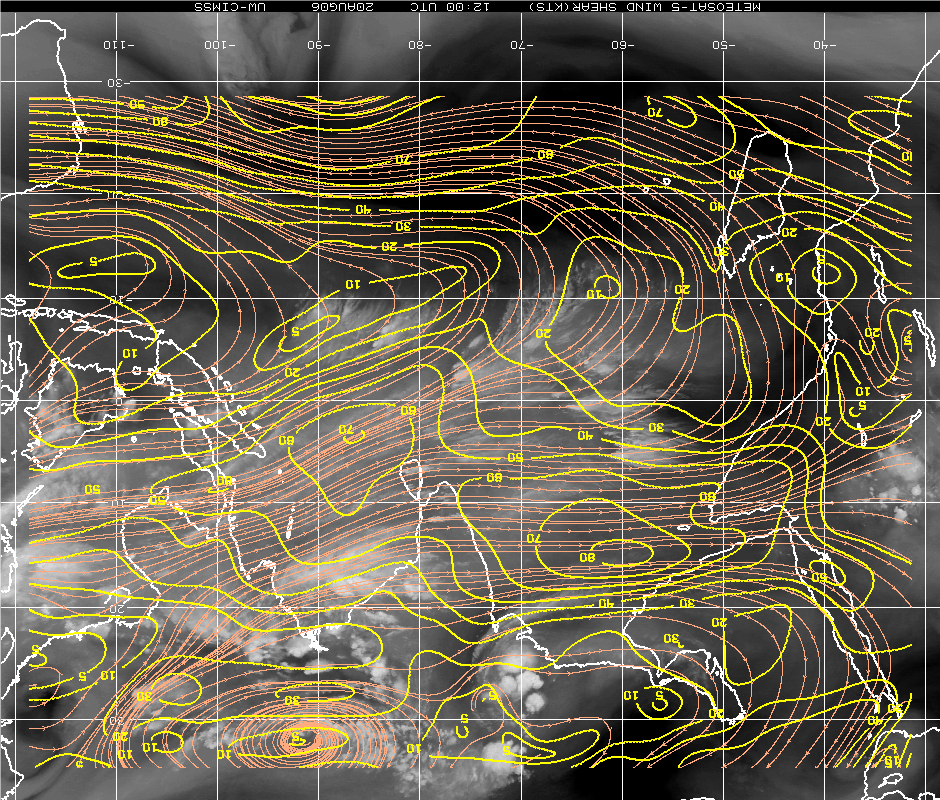 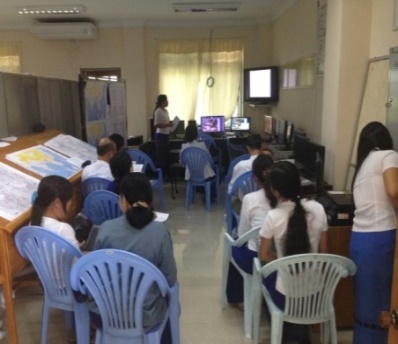 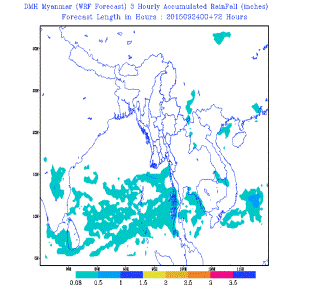 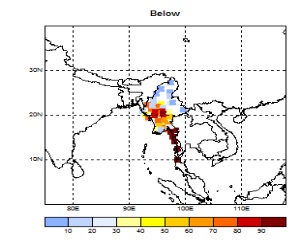 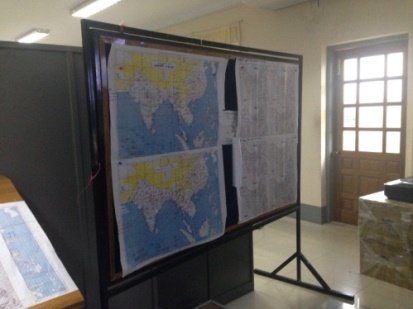 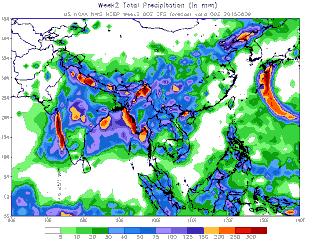 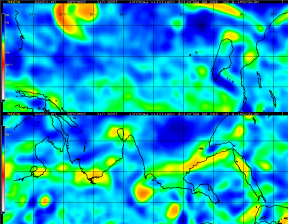 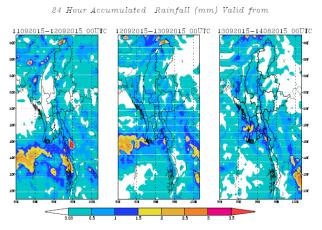 Forecast Dissemination System
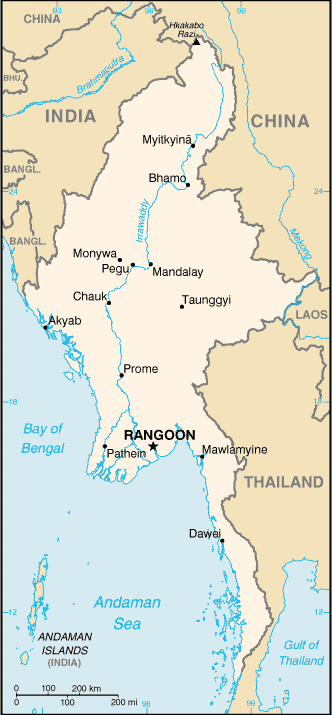 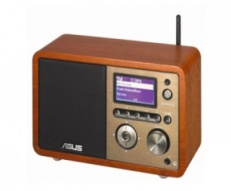 Forecast Dissemination System
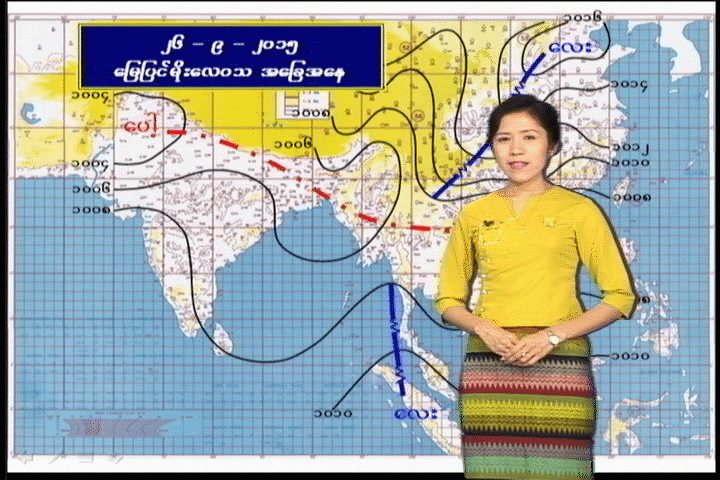 Radio
Newspaper
TV
Higher Authority
Local Met. Office
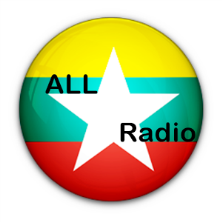 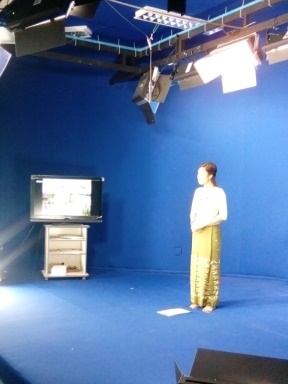 Local Authority
Public
Public
Public
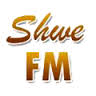 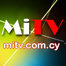 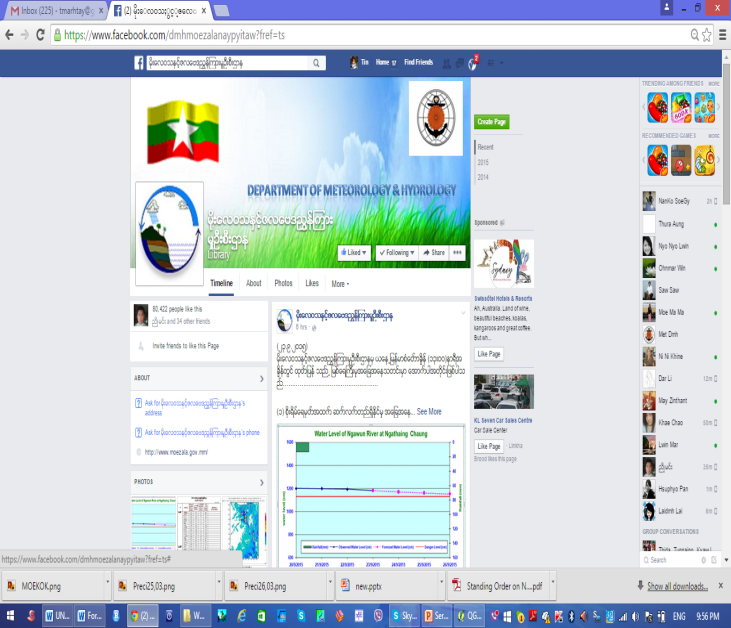 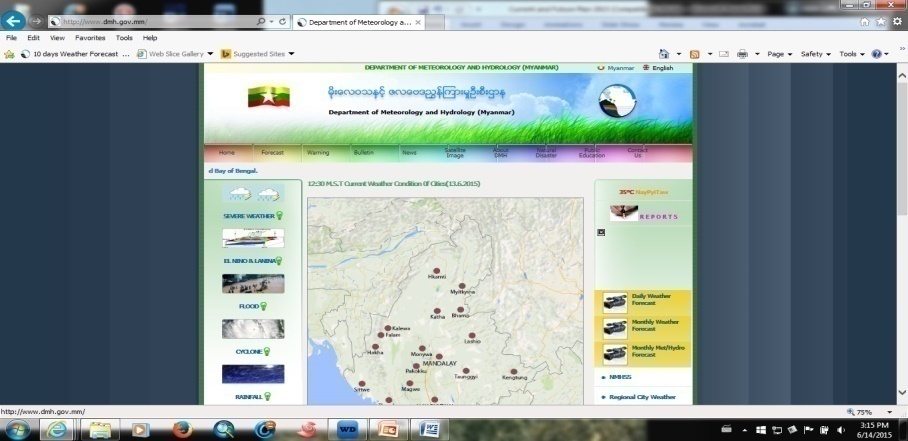 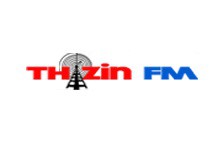 www.dmh.gov.mm
Facebook
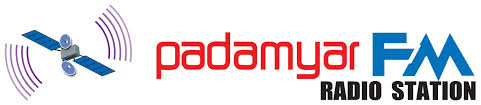 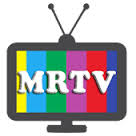 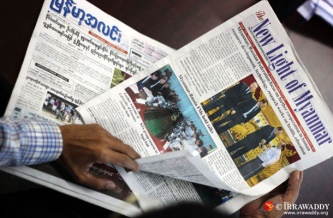 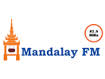 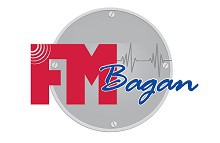 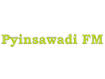 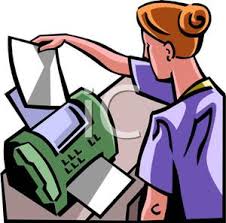 Padoukmaya service
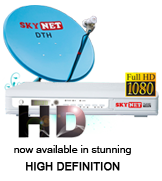 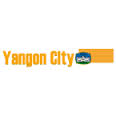 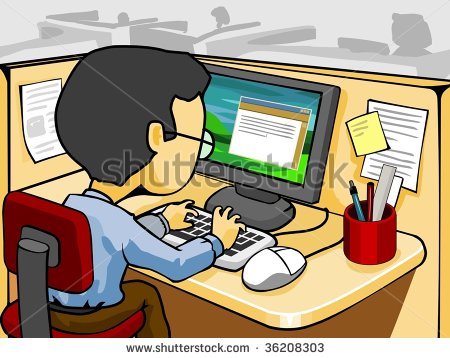 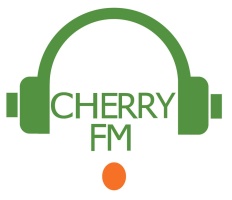 Area  Divisions of Myanmar 
From Meteorological point of view
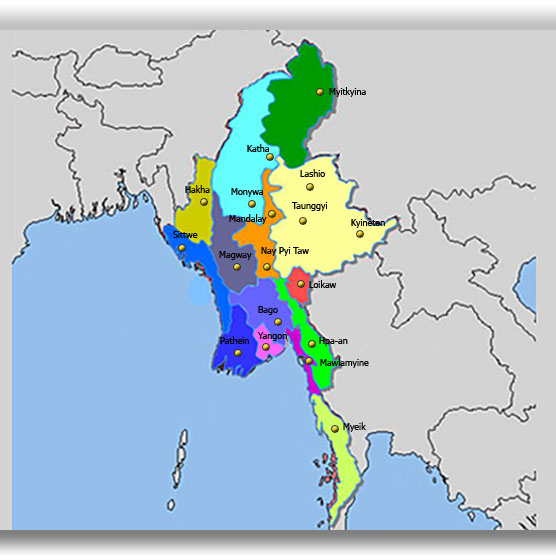 14 Regions & States+Nay Pyi Taw Concil Zone

   Sub Region: 

	  Upper Sagaing & Lower Sagaing Regions

   	  Northern, Eastern  & Southern Shan States
	  Nay Pyi Taw
Myanmar Coastline
Off and along Rakhine coast

 Deltaic Coast 

 Gulf of Mottama

 Off and along Mon, Taninthayi coast
Meteorological Hazards Calendar
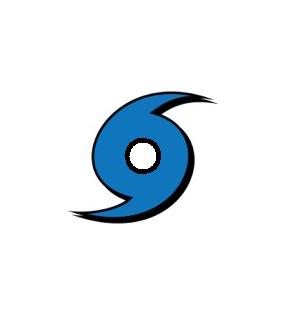 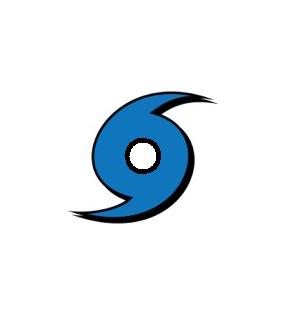 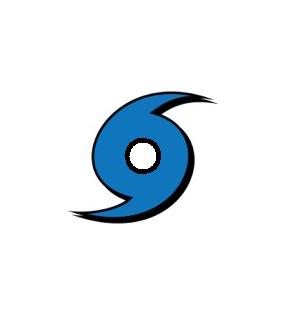 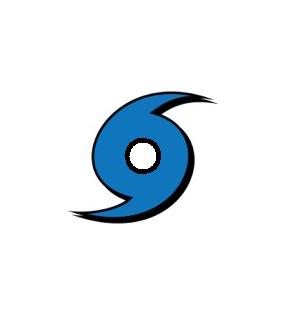 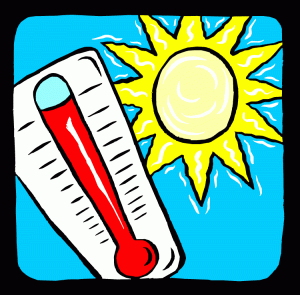 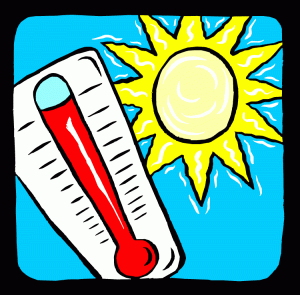 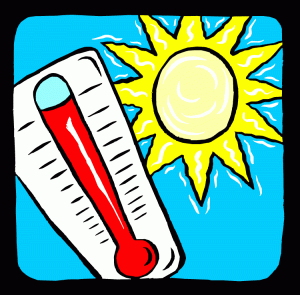 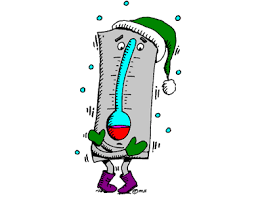 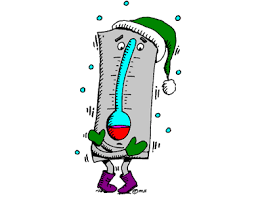 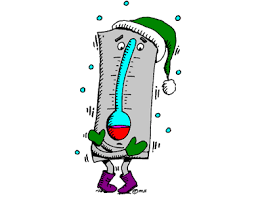 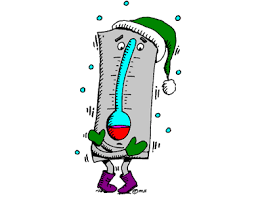 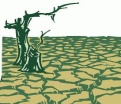 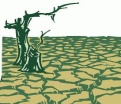 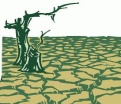 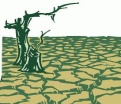 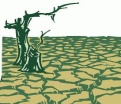 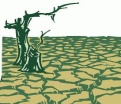 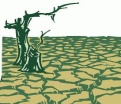 1
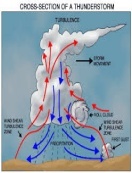 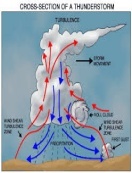 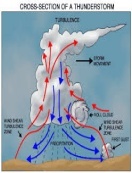 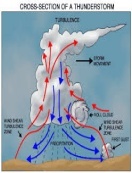 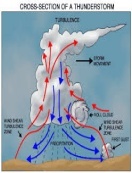 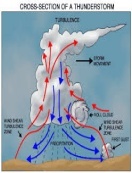 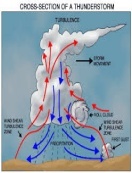 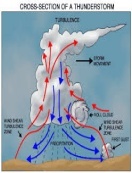 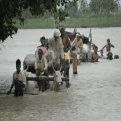 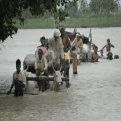 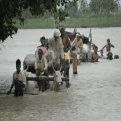 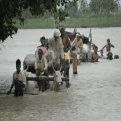 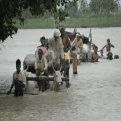 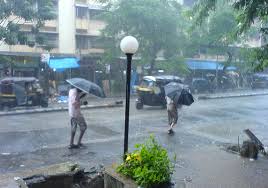 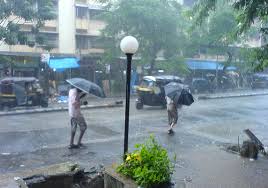 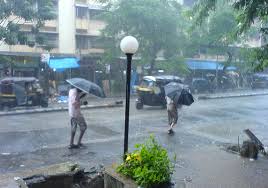 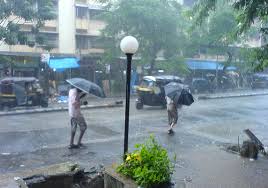 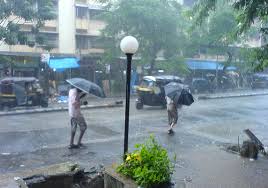 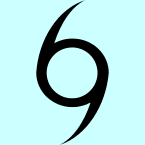 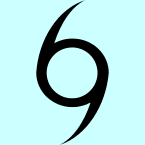 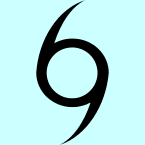 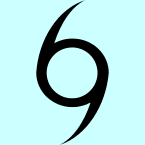 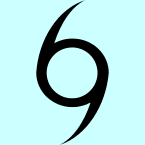 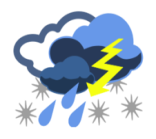 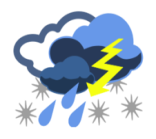 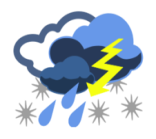 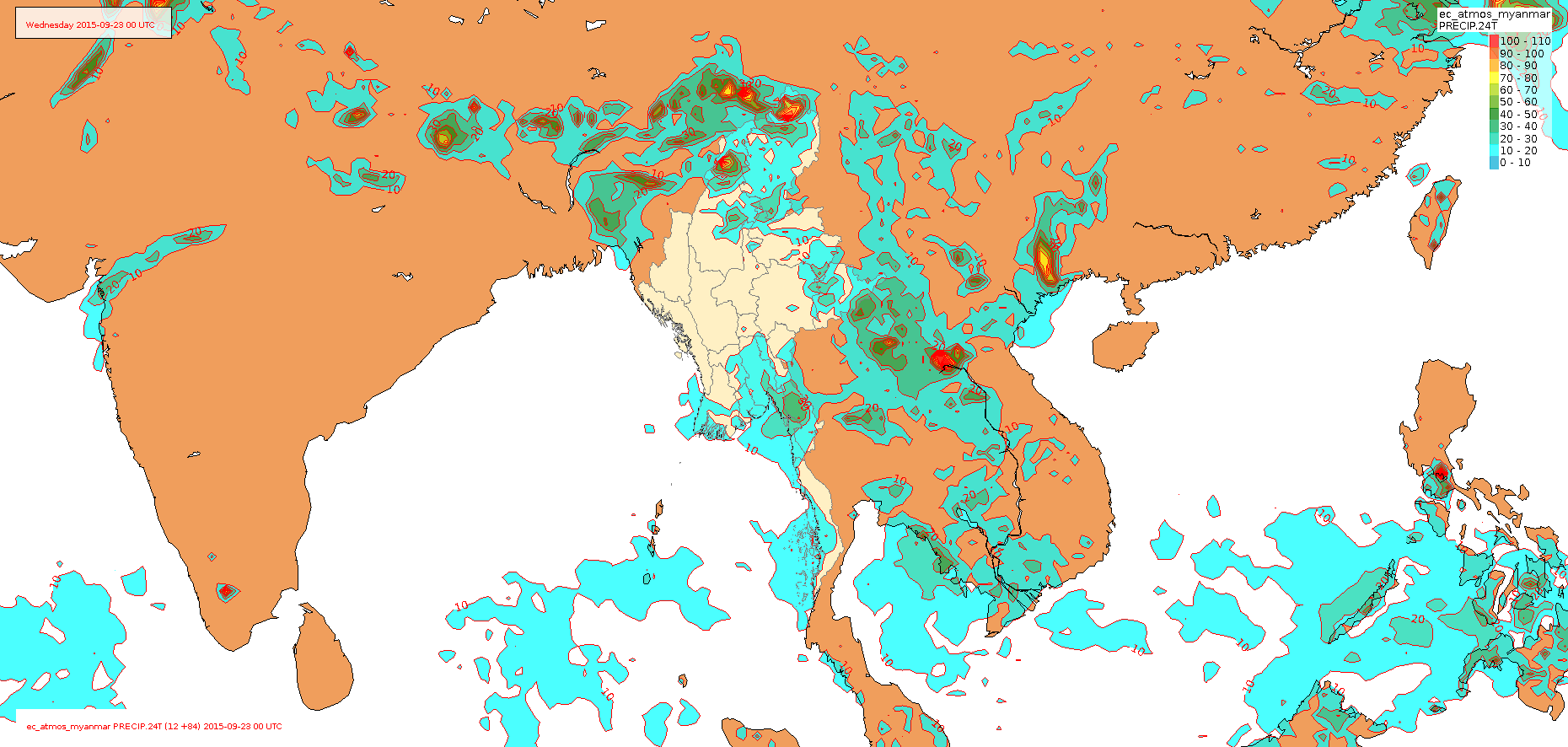 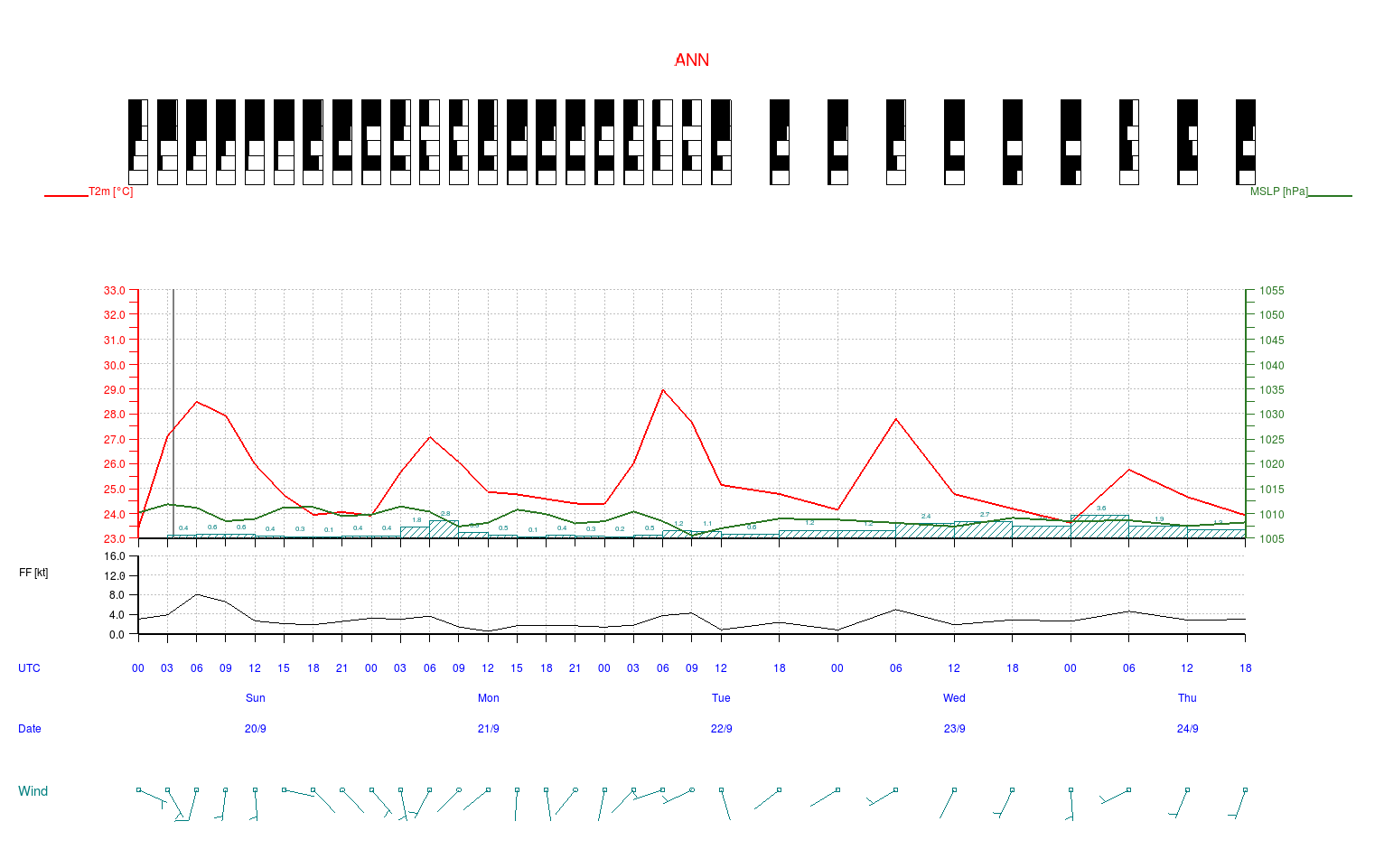 Met.no
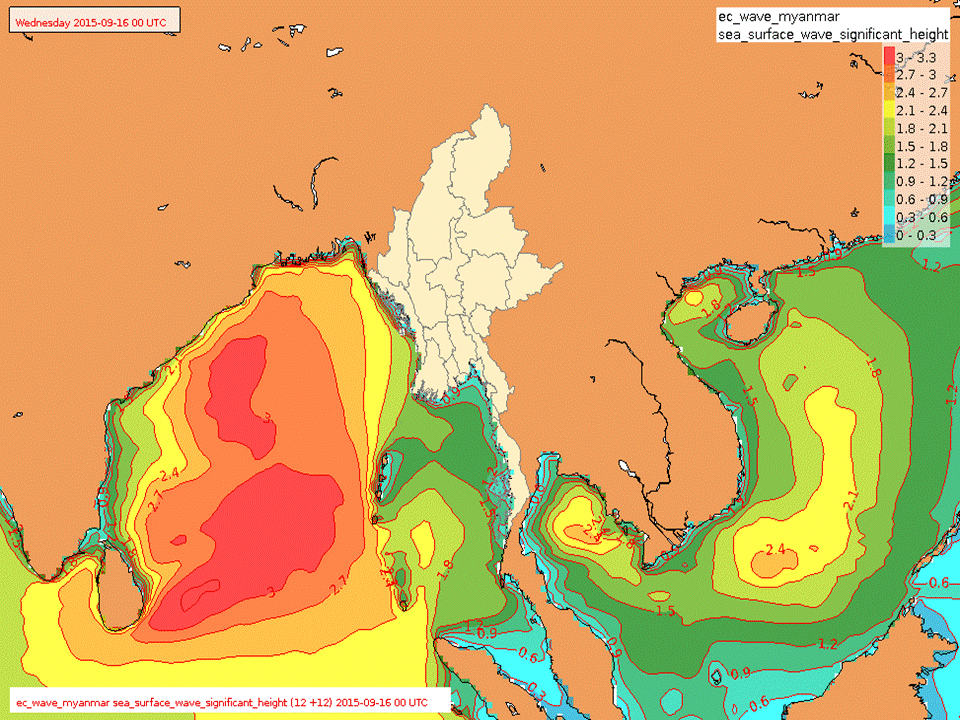 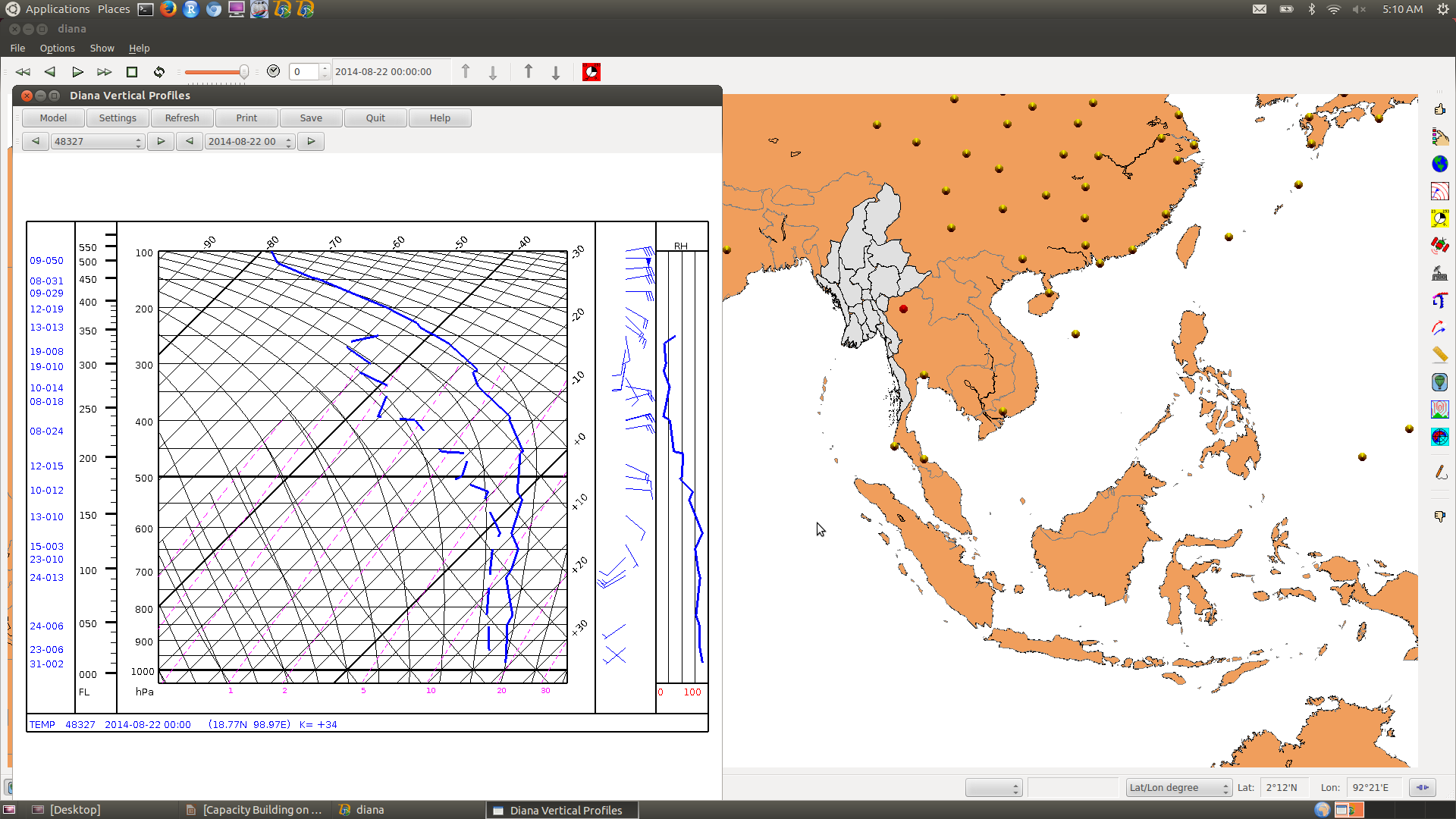 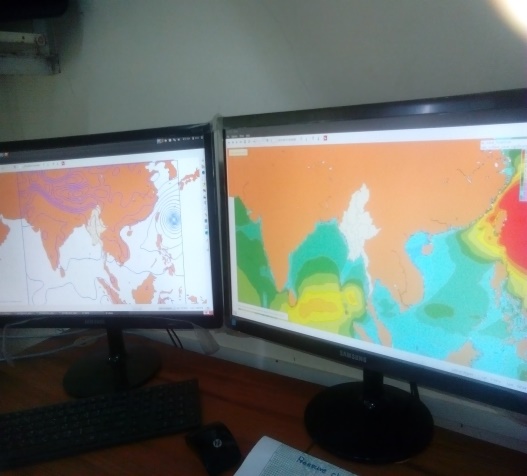 WRF OUT PUT IN DMH
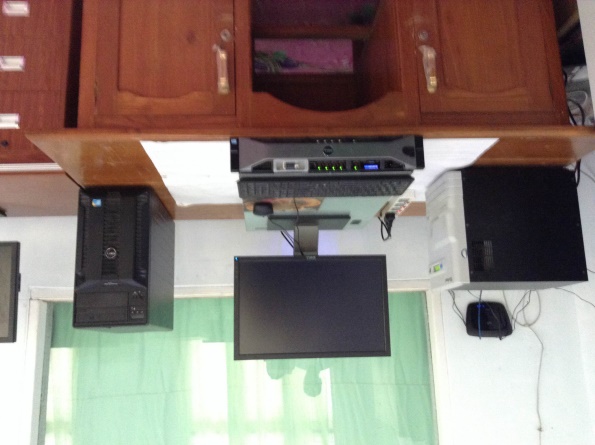 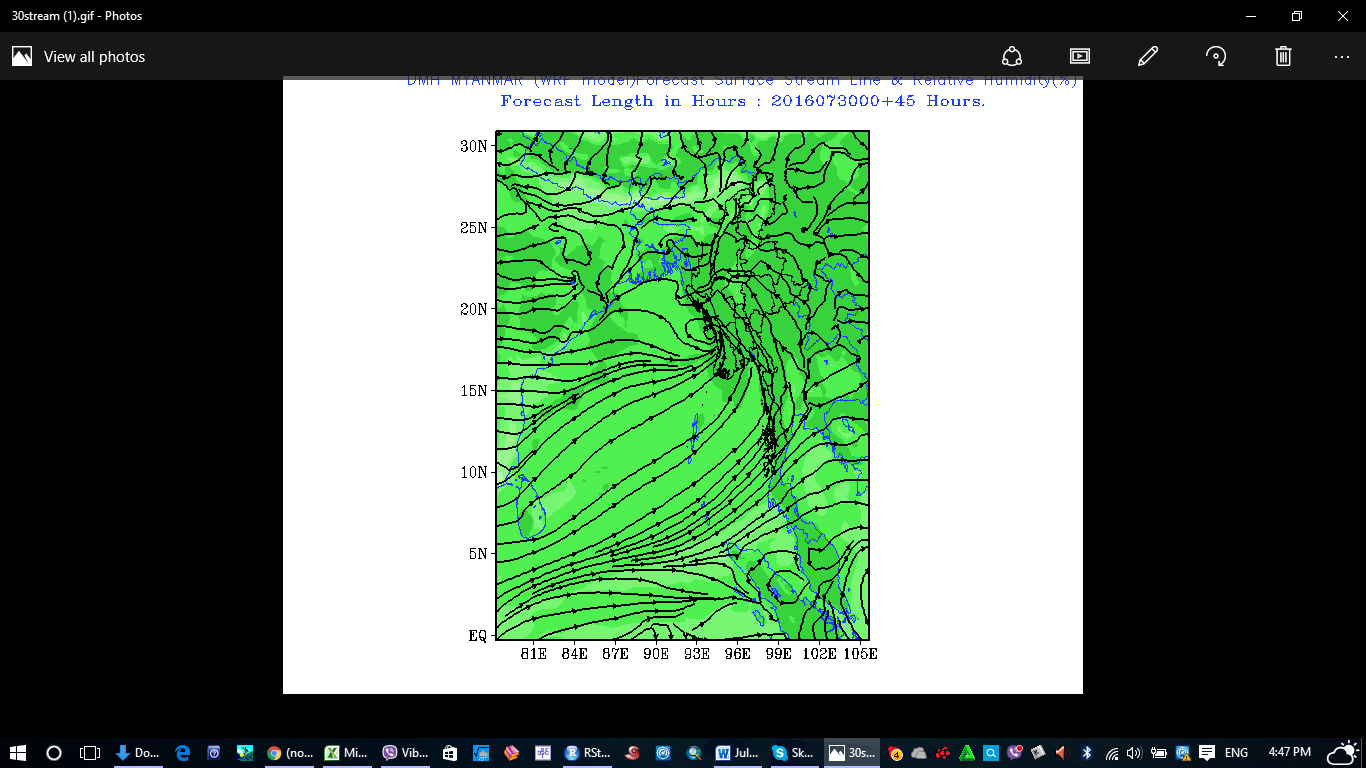 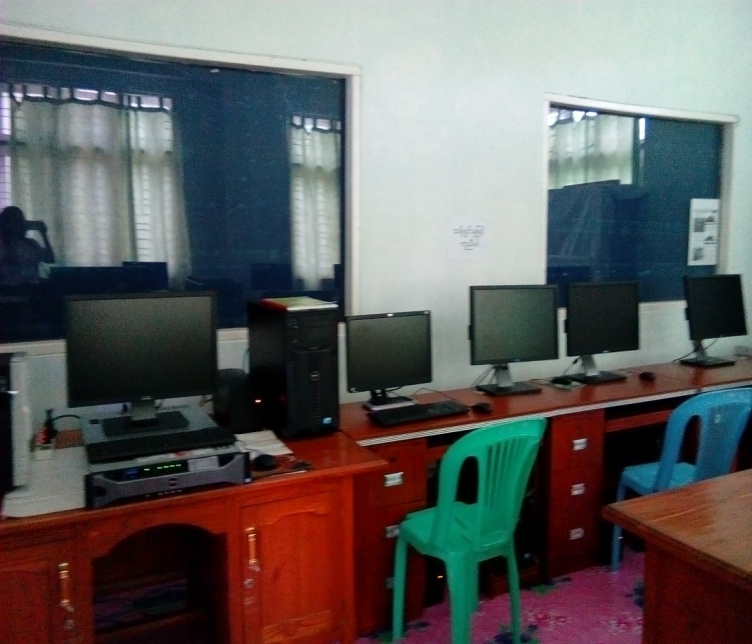 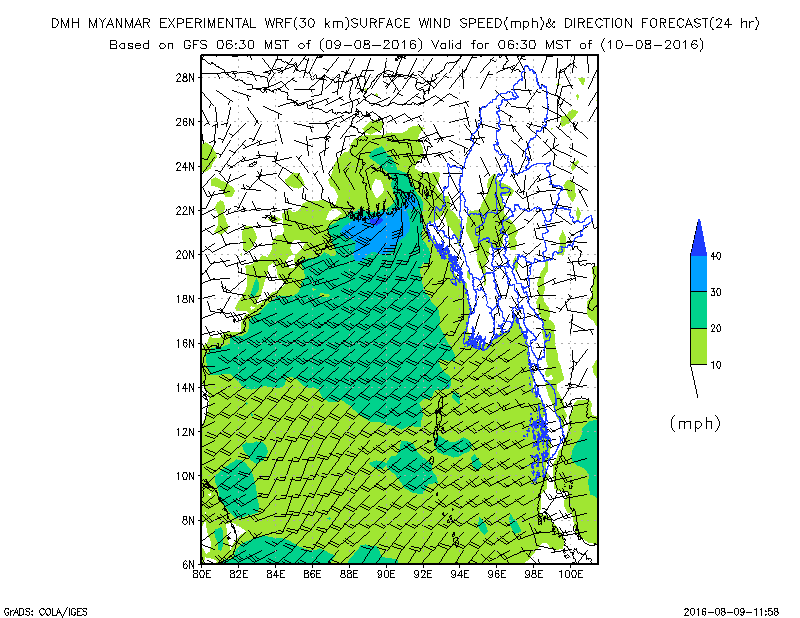 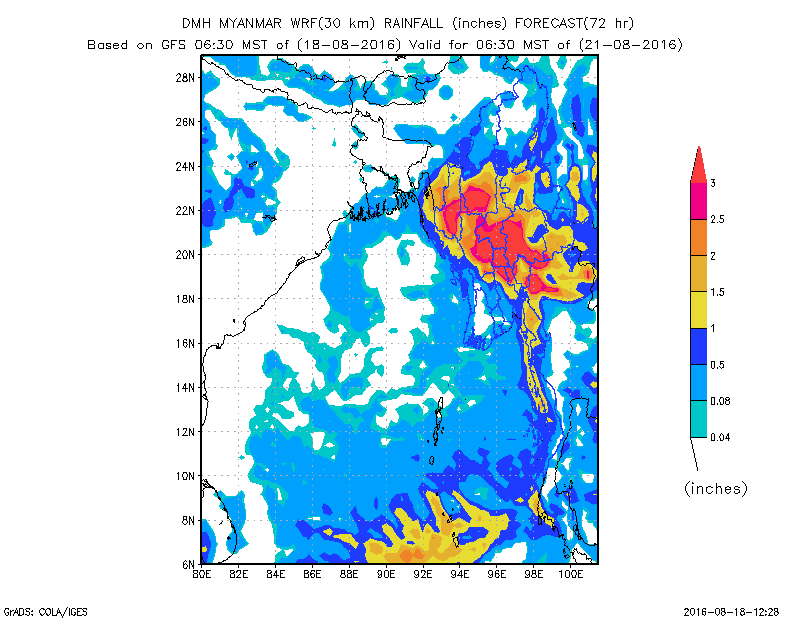 NWP weather Forecasting Method from the NMHSs  
(JMA,TMD,KMA, NOAA, IMD, RIMES…etc.)
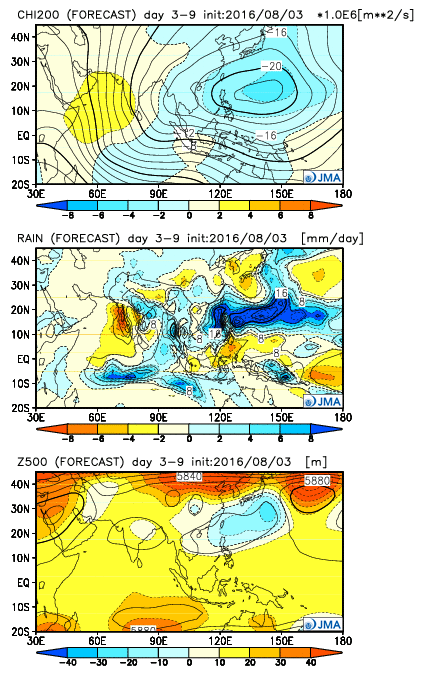 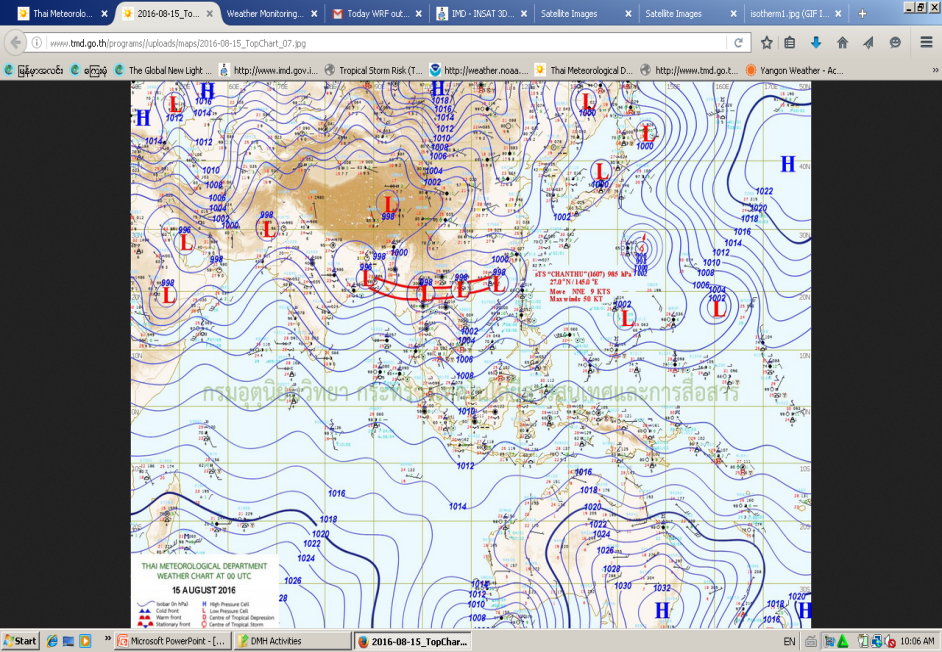 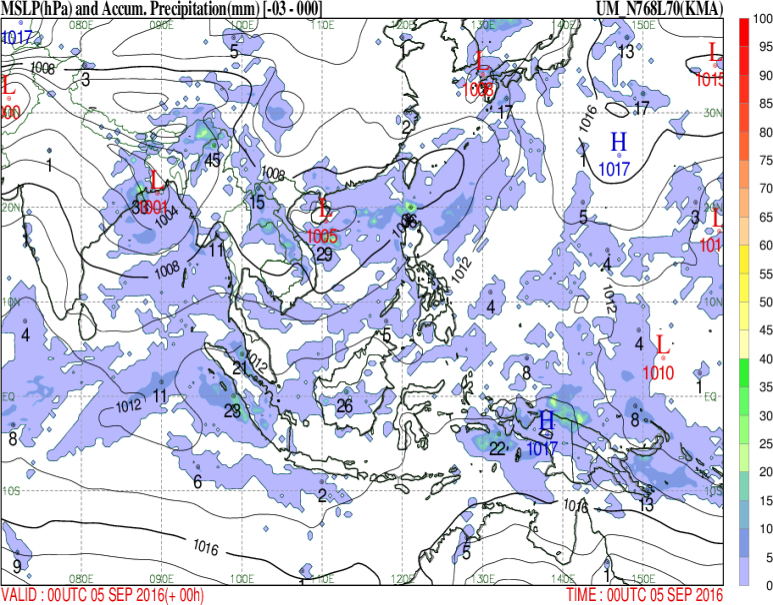 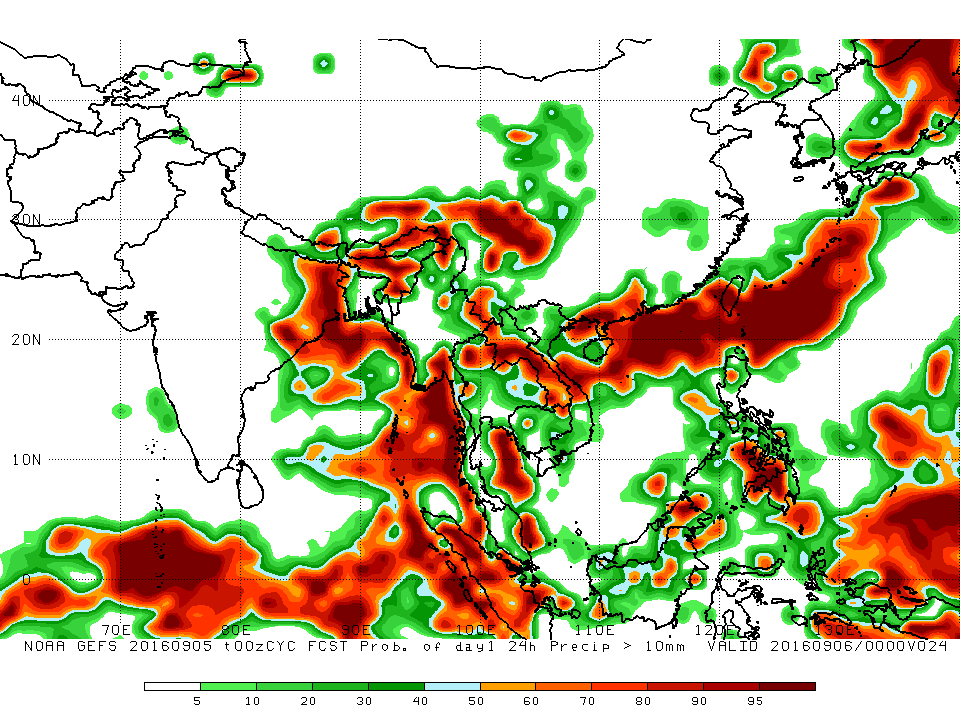 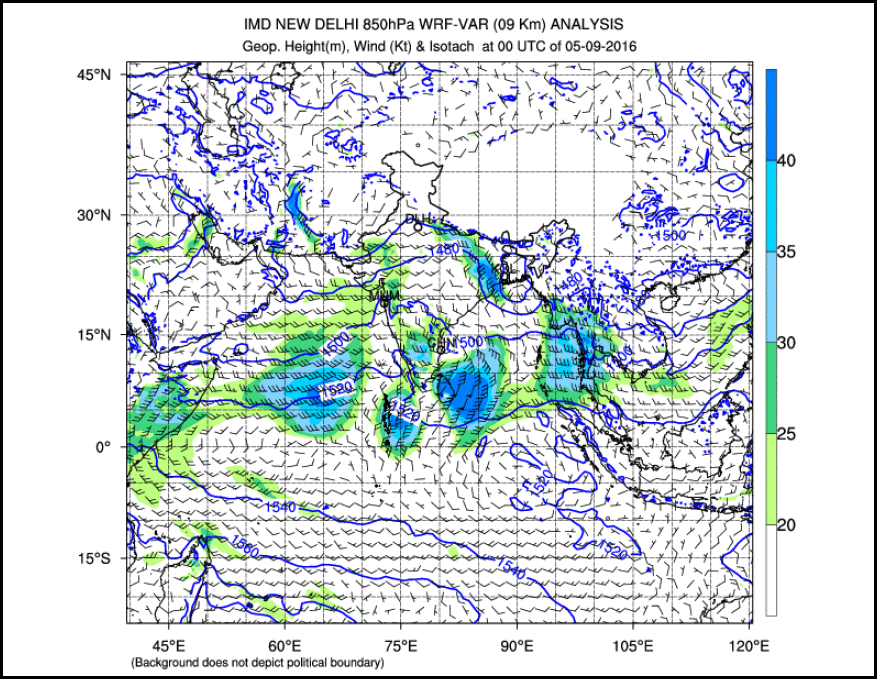 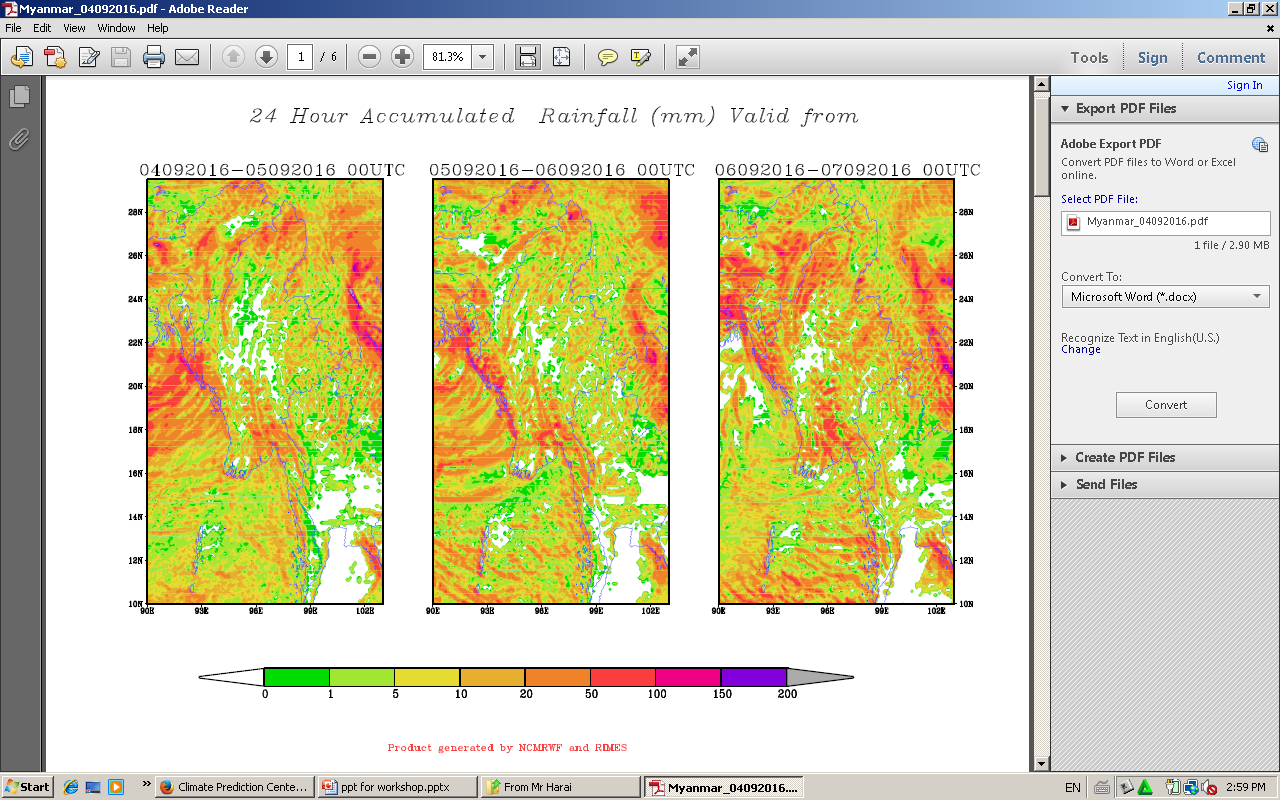 Model output for Forecasting tools:
IIT and JMA Storm Surge Model
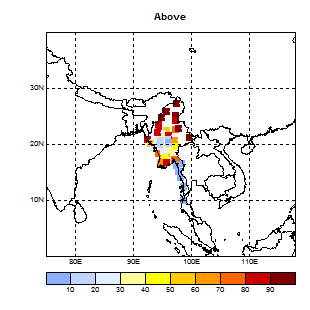 Based on IIT Storm Surge Model
JMA Storm Surge Model
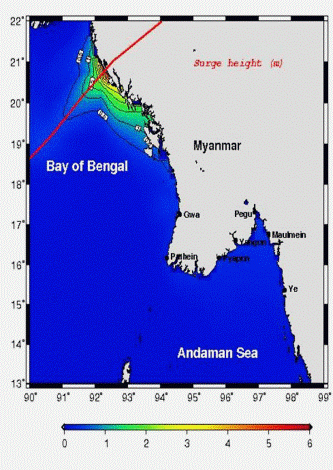 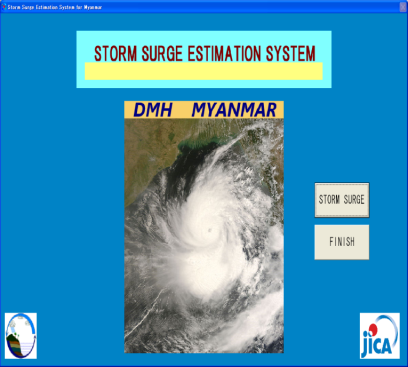 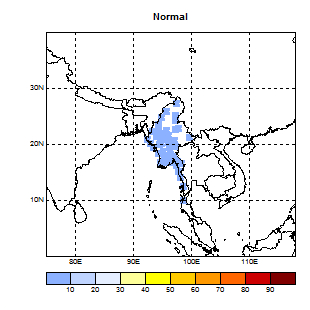 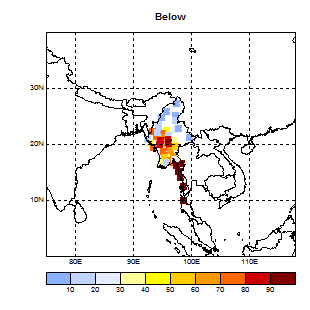 TCC Guidance
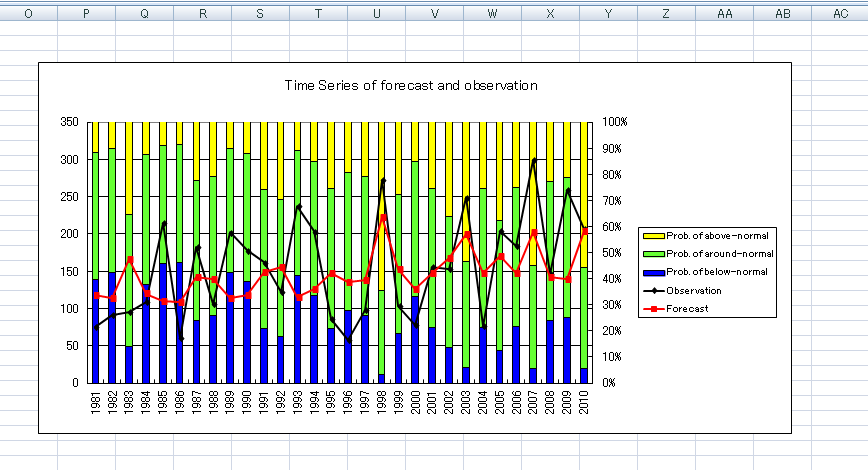 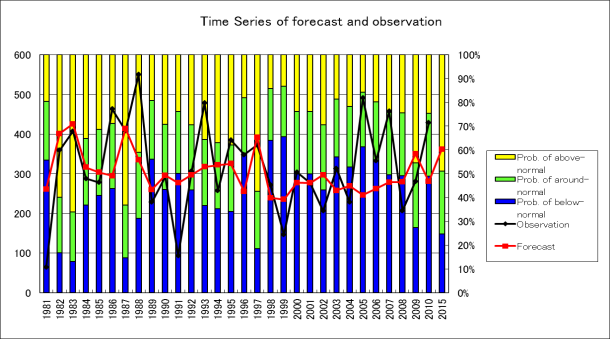 CPT output
Installation of Himawari cast and SATAID(JICA)
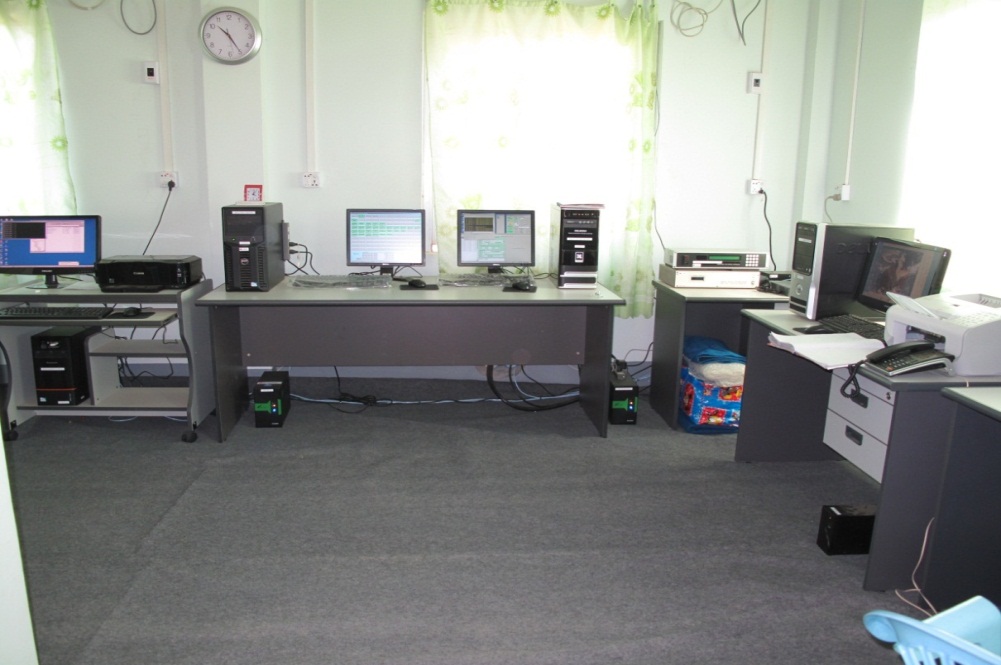 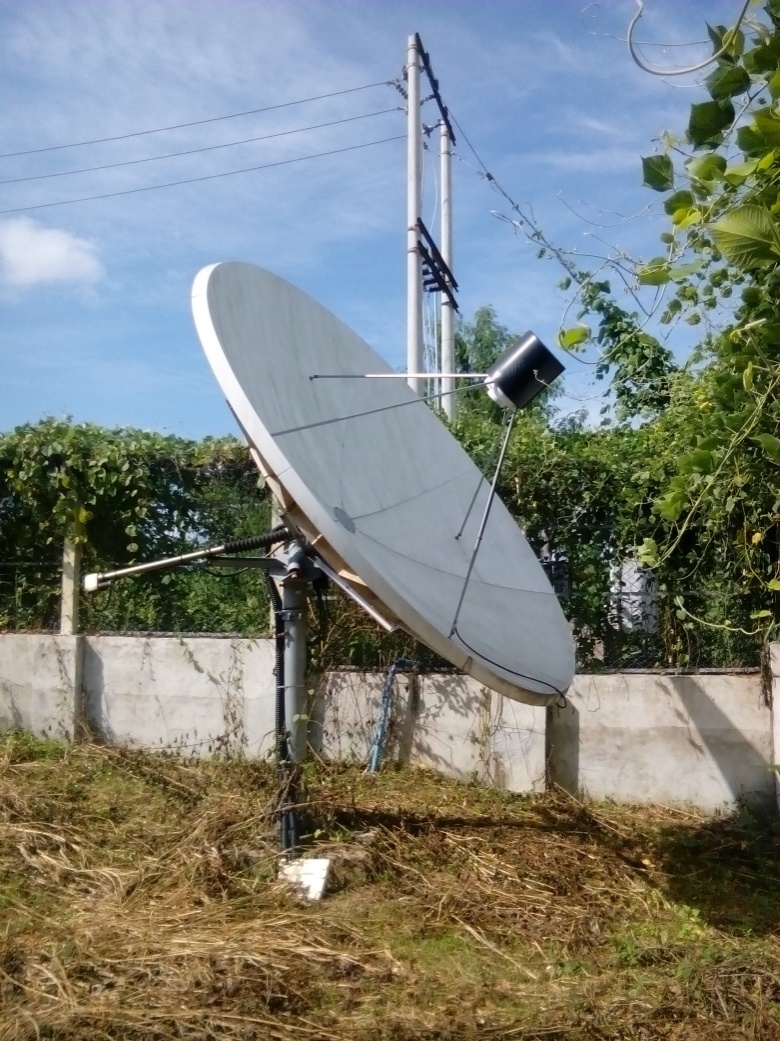 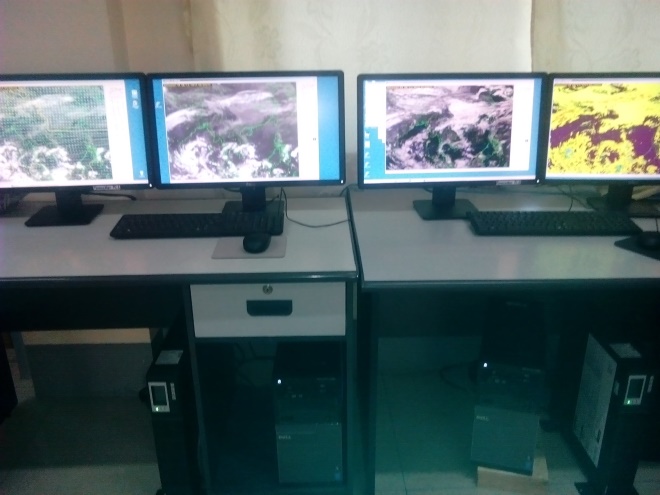 Himawari cast Direct Receiving Antenna
MTSAT/HRIT Data Processing System in DMH, Nay Pyi Taw
Installation of MTSAT and SATAID are started from 2010 December, donated by JICA . Preparing Himawari 8 (MTSAT) received November, 2015)
Using Radar Product
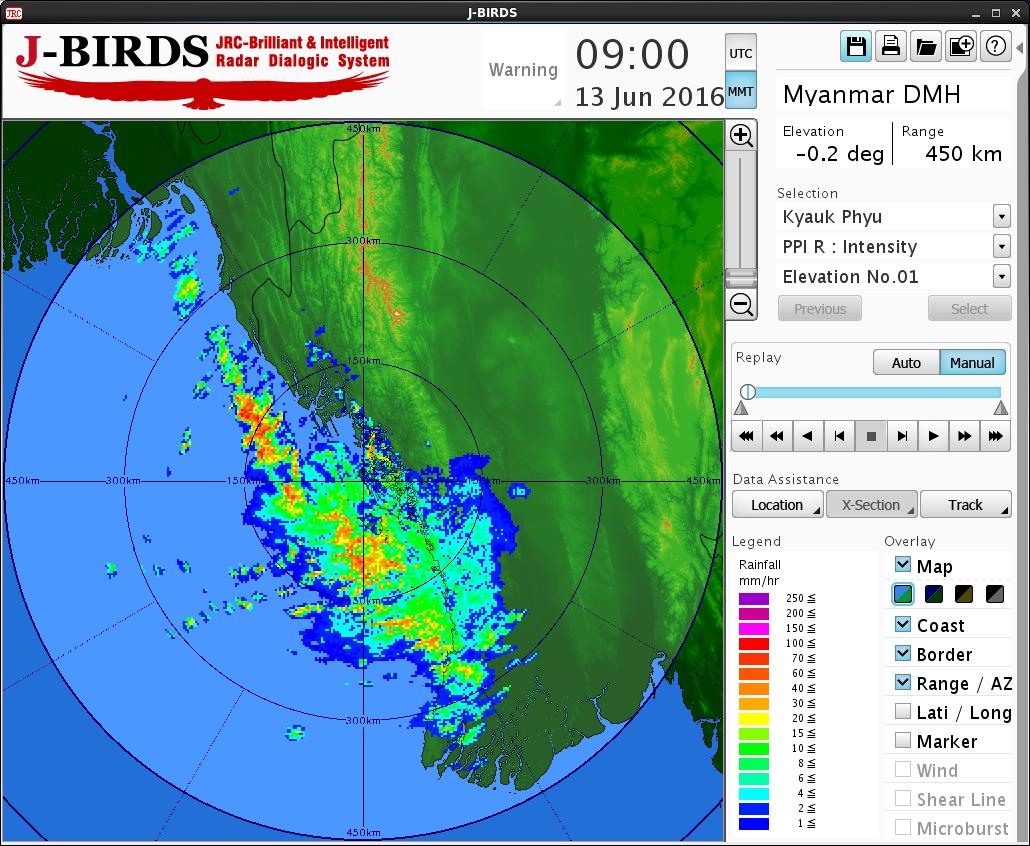 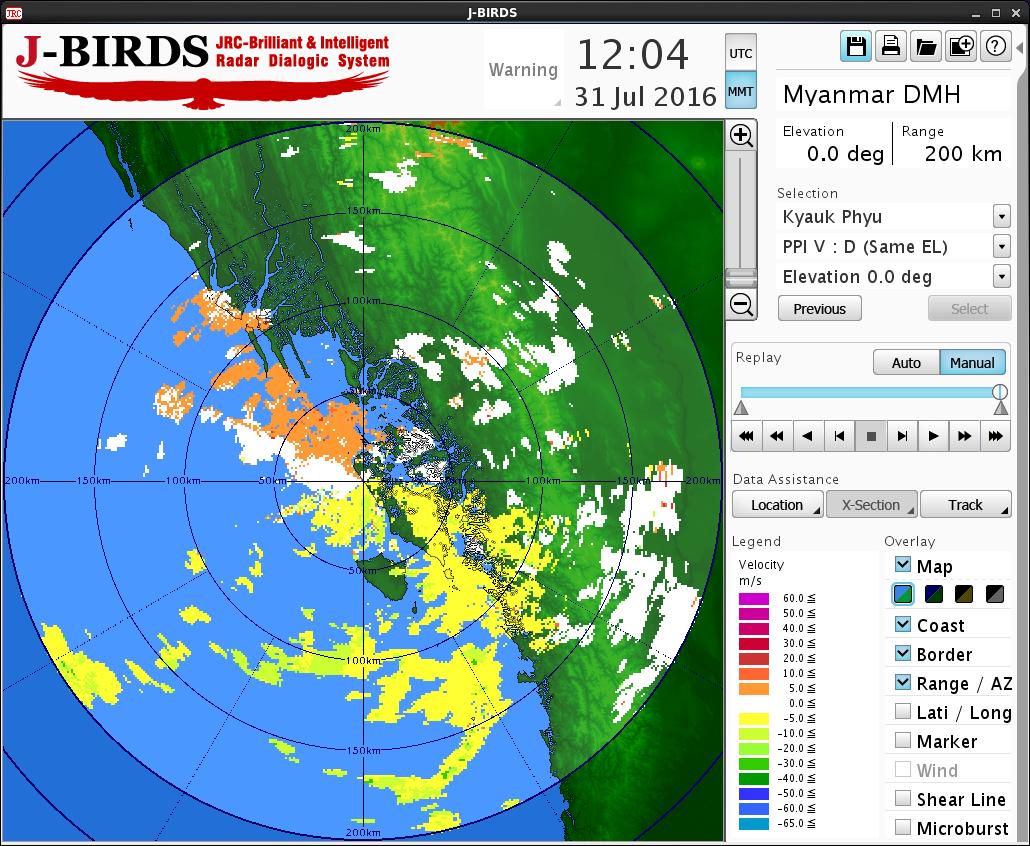 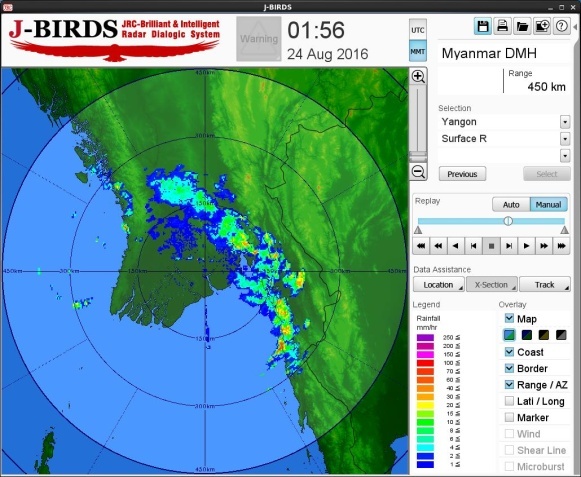 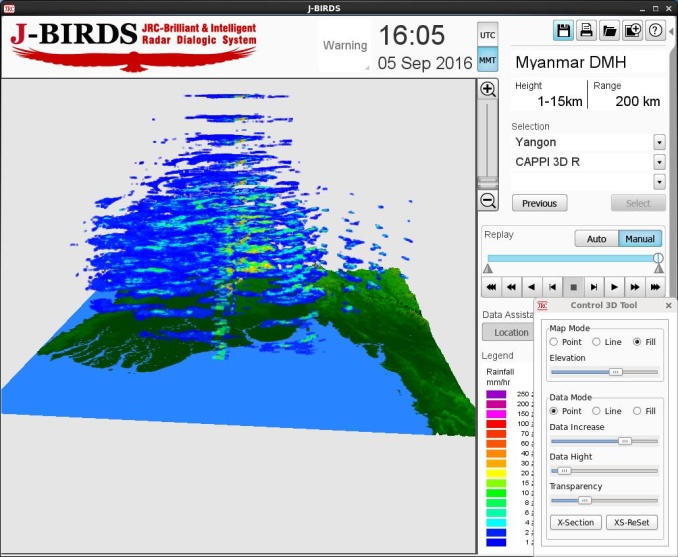 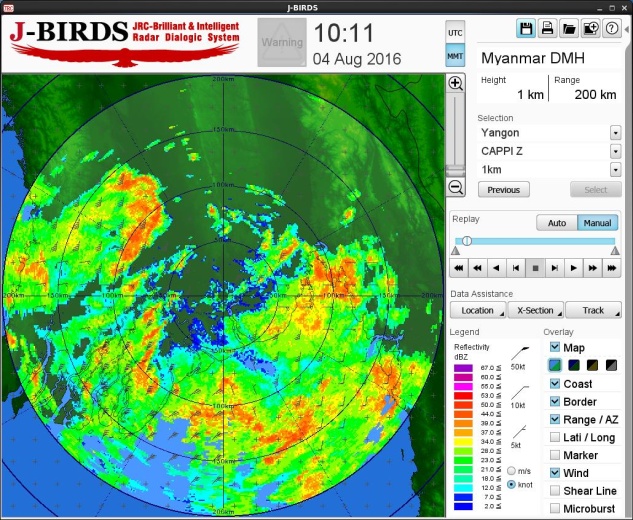 Ongoing Activities
DMH actively cooperate with the regional partners- WMO, Norwegian Government, TMD, JMA,JICA, KOICA, KMA, CMA. UNESCAP, IMD, ADPC, and RIMES to develop the skilled man power in weather forecasting. 

JMA, JICA, KOICA, KMA, RIMES, TMD and ADPC  provide technical assistance and instruments to improve weather forecast, climate and climate change, disaster risk reduction and communication.

Strengthening Capacity Development  Program with Norwegian Meteorological Institute and technical assistance from ADPC.

DMH cooperate with World Bank(WB) to develop Hydro-meteorological Services
Ongoing Activities
Establishment of Master Plan for the Advancement of National Meteorological System in Myanmar with KMIPA

Establishment of End to End Early Warning System for Natural Disaster (Connection between MRTV & DMH HQ with cable link )

 The installation of Meteorological (3)Radar System and (30)AWOS with Japan Gov.

UNESCAP- RIMES Project on reducing risks of tsunami, Drought, Capacity Building for NWP
Key Capacity Needs….
Extend advanced observations instruments/ tools/system.
Enhance technical capabilities of DMH Staffs/
    Forecasters/Observers/ICT Engineers.
Upgrade observations networks for weather, water and climate activities.
Improve knowledge on advanced weather, climate, climate change, radar, NWP.
Develop international and regional cooperation for sharing technical expertises.
Needs and Challenges
Observing and monitoring system
Data Processing and Management
Forecasting & Prediction
Now-casting system ( Numerical Weather Prediction, Satellite application and Radar Technology
Policies and guidelines on specialized technicians and         professionals for each sectors of Meteorology
Meteorological Services Law
Instrument Calibration Lab
Modernization of operations centers, data management and communications/IT systems, engineering and calibration facilities
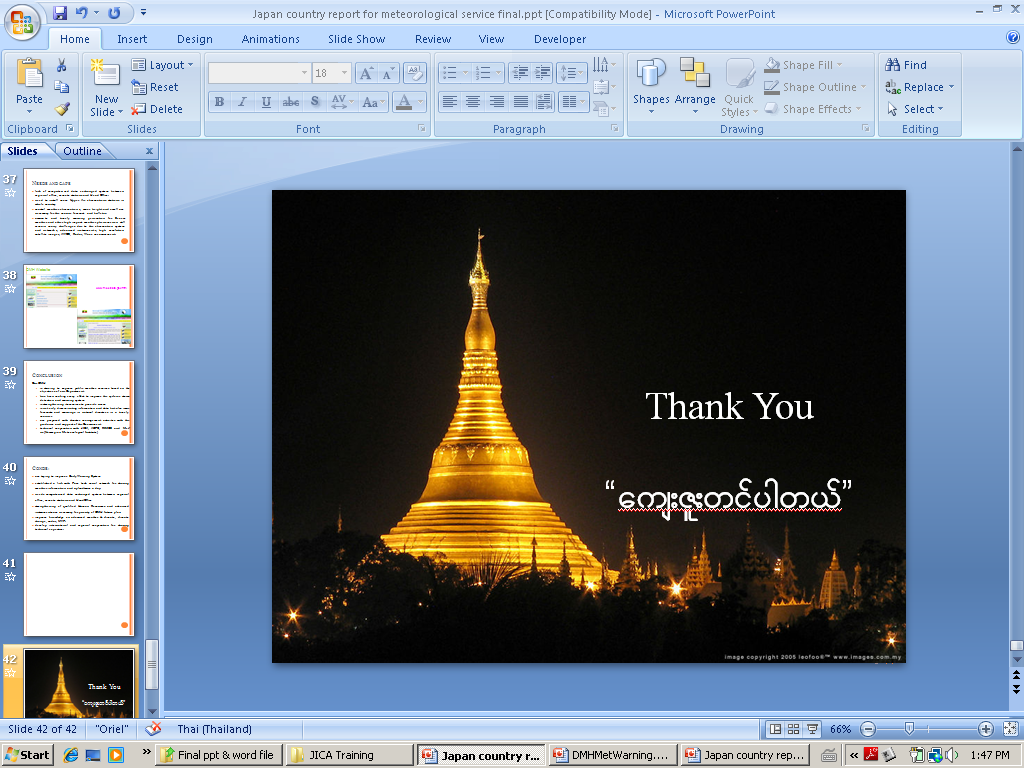